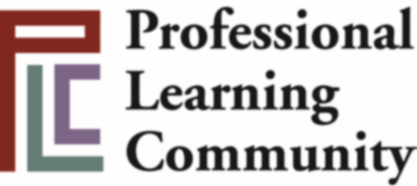 創意的教師社群組合—永平高中的社群介紹
永平高中 陳政典老師
台灣的危機與轉機
《富比世》報導：
一、台灣的學生「需要刺激，不 
        能躲在安樂窩裡」。
二、我們要提供機會，讓學生得  
       到激勵。因台灣缺乏自然資   
       源，「人力是我們最重要的
       資源」，是台灣危機與轉機 
       的關鍵。
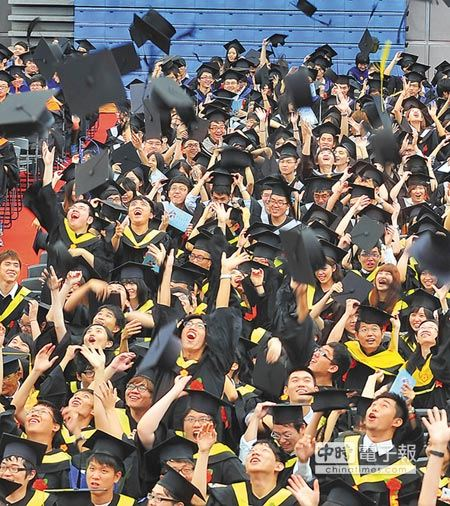 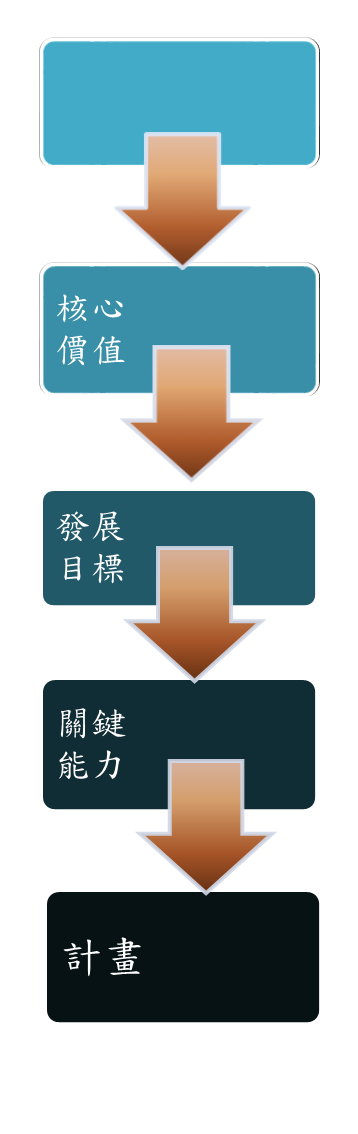 學校願景
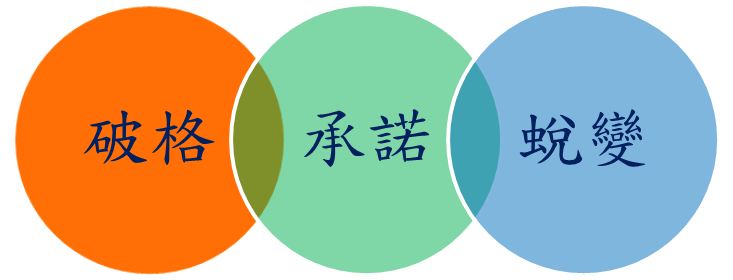 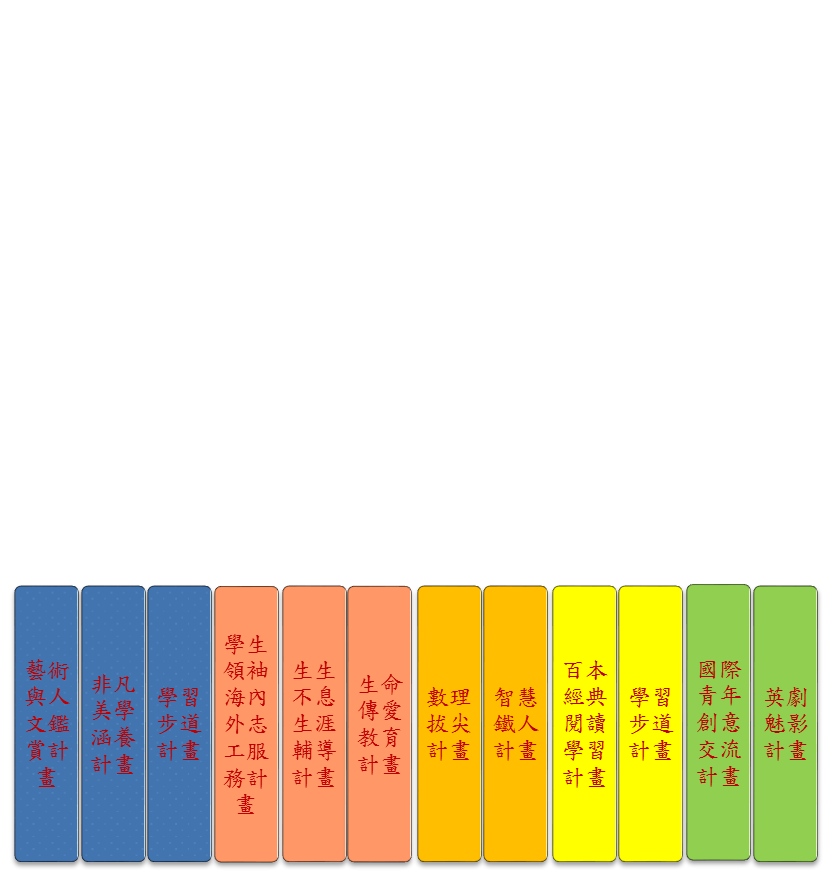 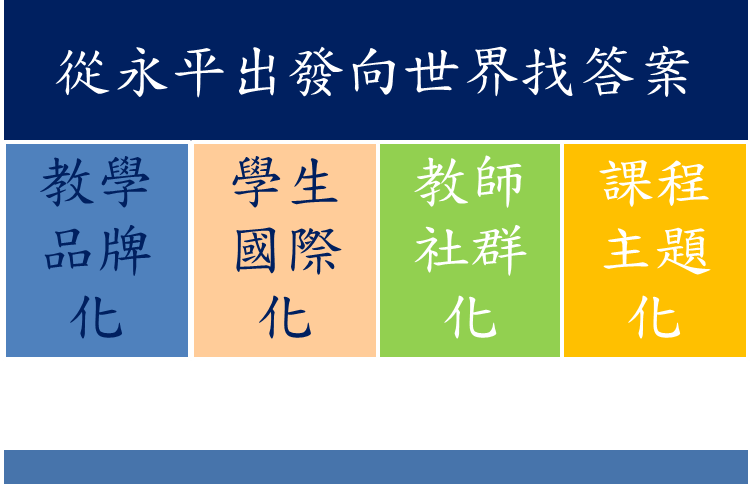 品格力
鑑賞力
表達力
閱讀力
學習力
htc公司的企業參訪標竿學習
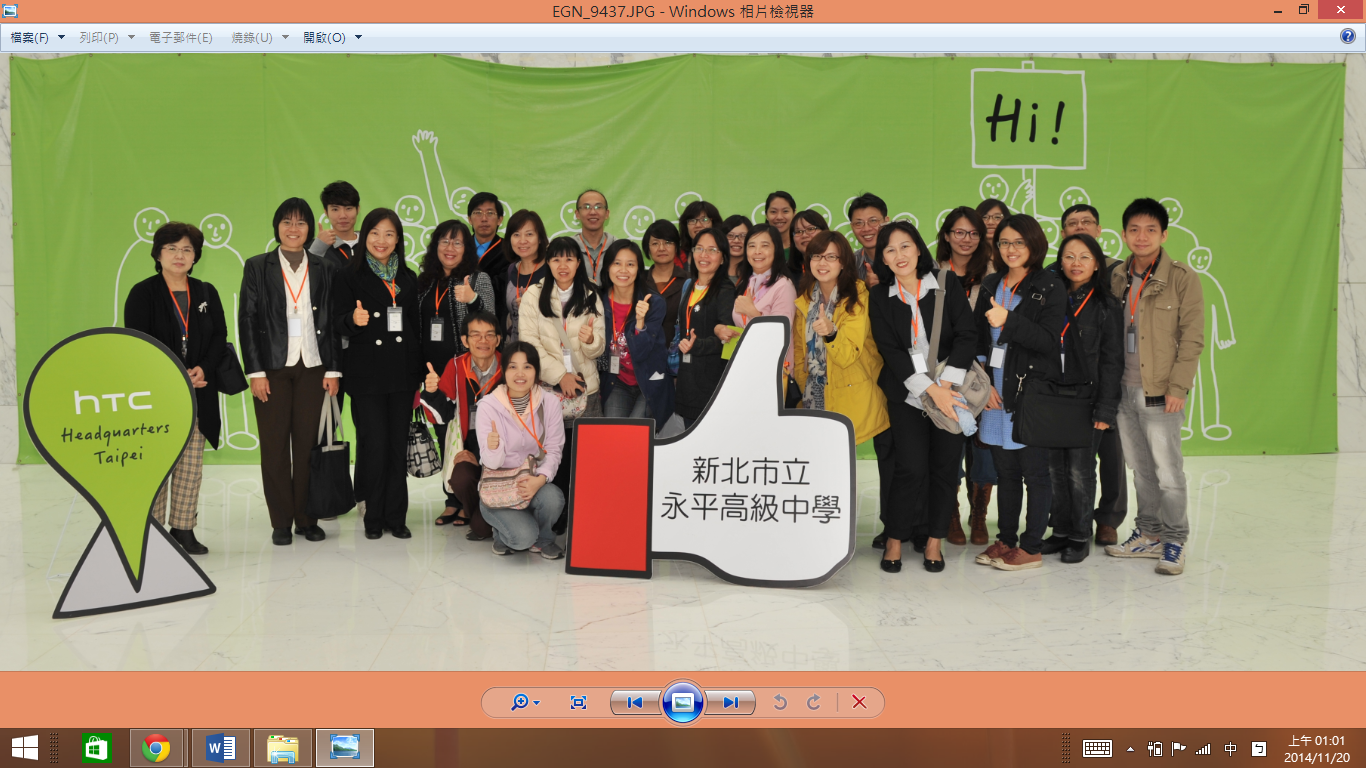 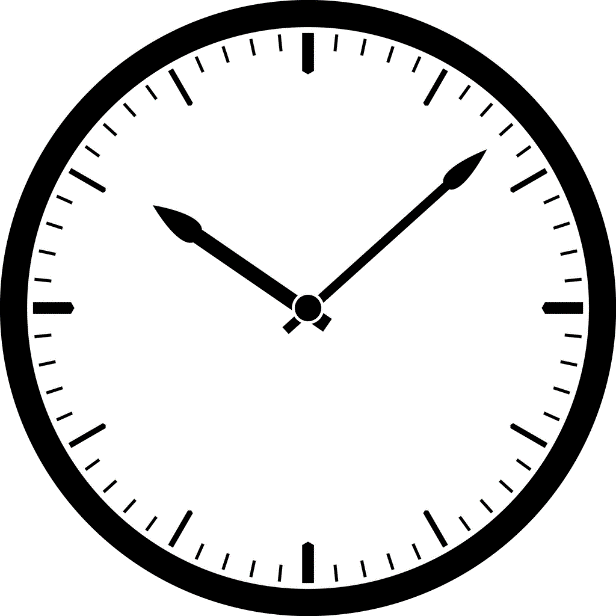 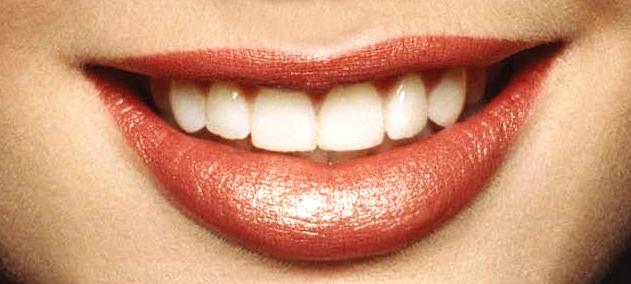 探索手機畫面的秘密
Curious：探索
Resillent：柔韌
Refine：精細
Real：真實
Htc的企業理念
這是手機包裝盒？
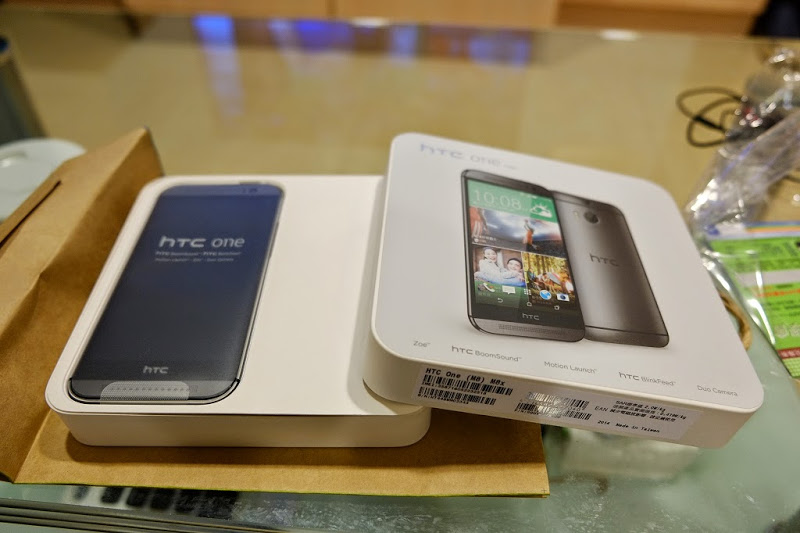 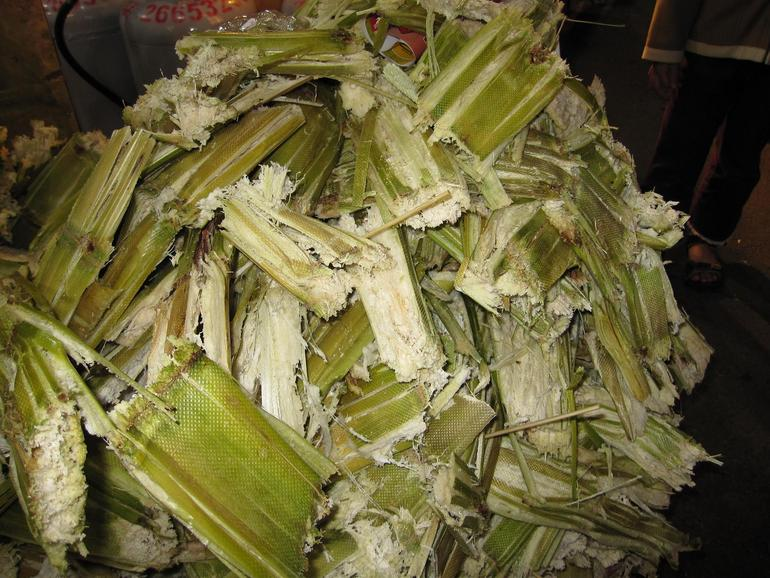 包裝盒子由甘蔗渣
及竹子纖維所製作
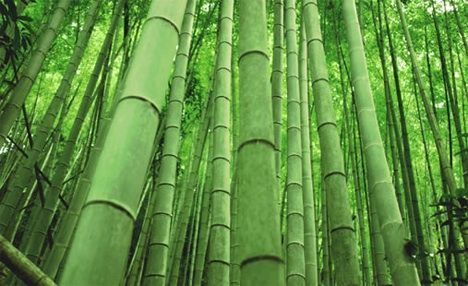 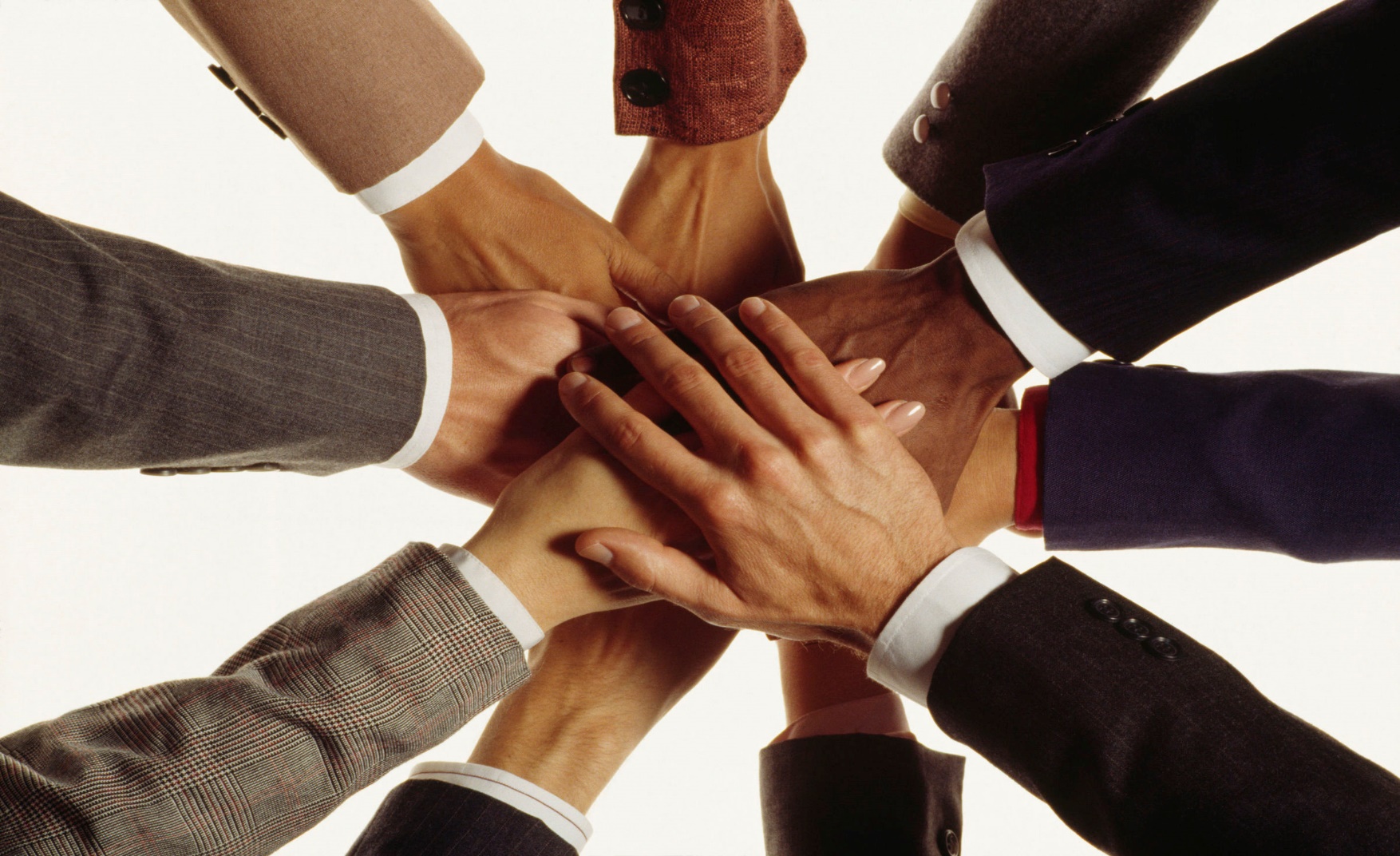 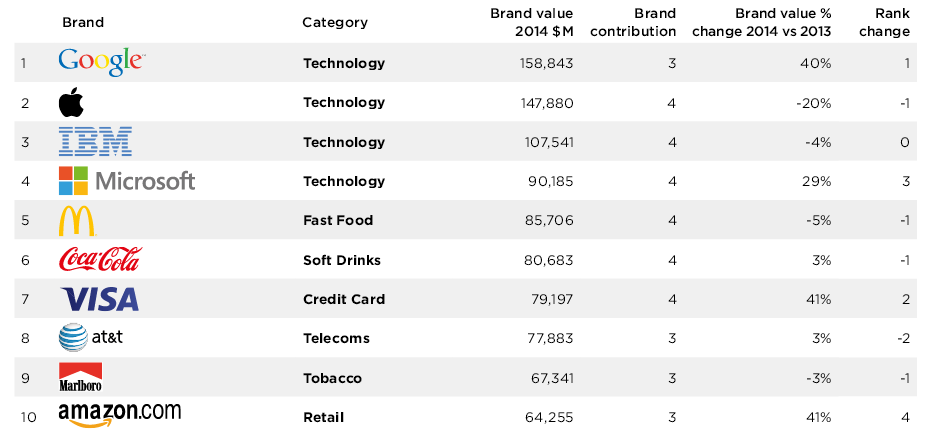 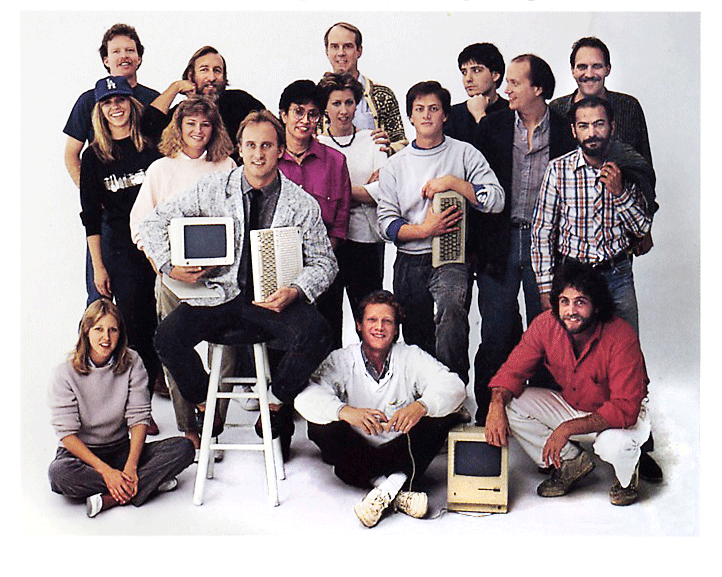 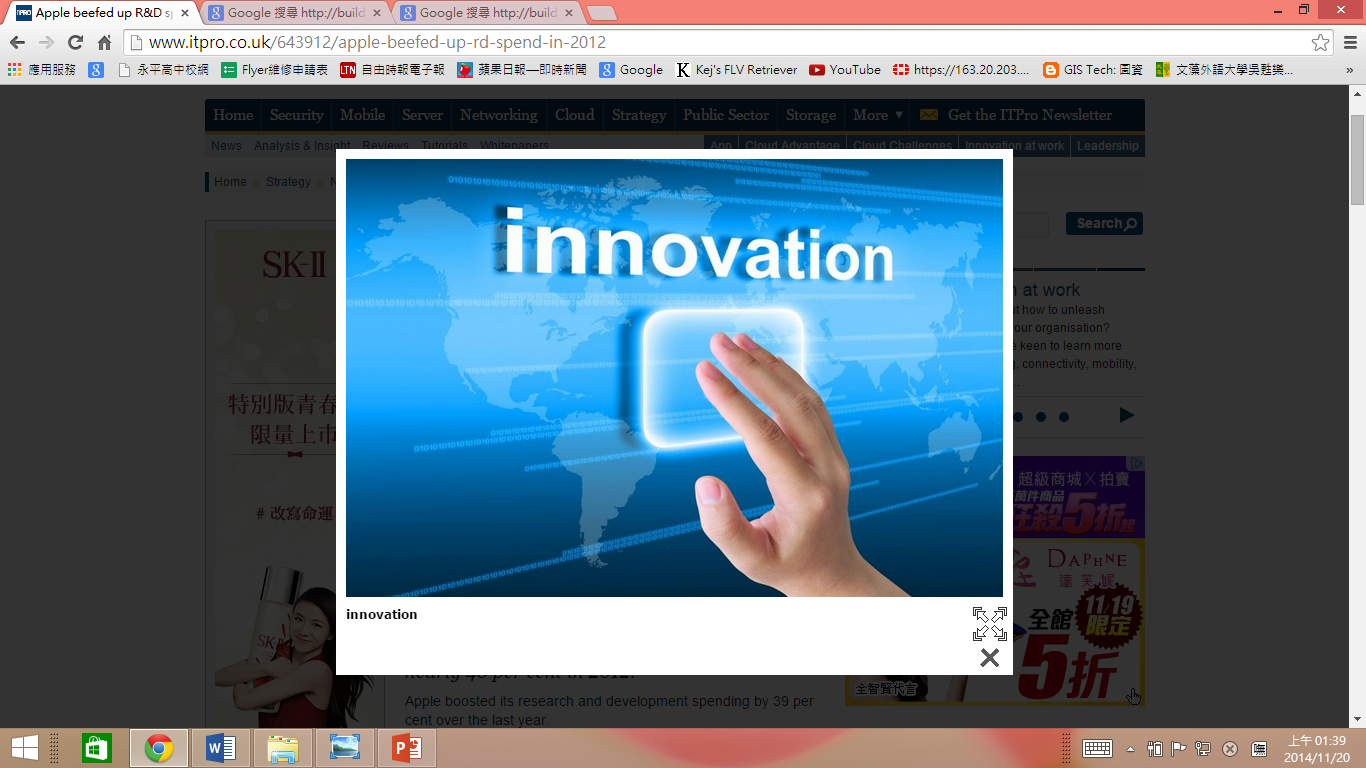 教學研究會容易成為分配會議
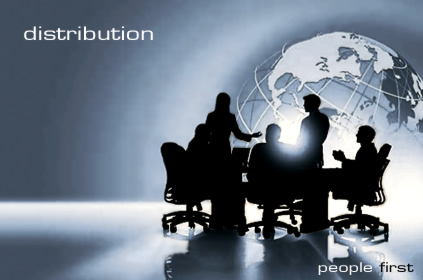 高中優質化ing
教師教學有品牌
學生學習自非凡
教師主題工作坊
主題教學
領域教學對話
生命教育
專業領域研習
閱讀推廣
教學設計發表
品德教育
新進教師BTS計畫
海外交流
學習社群PLC計畫
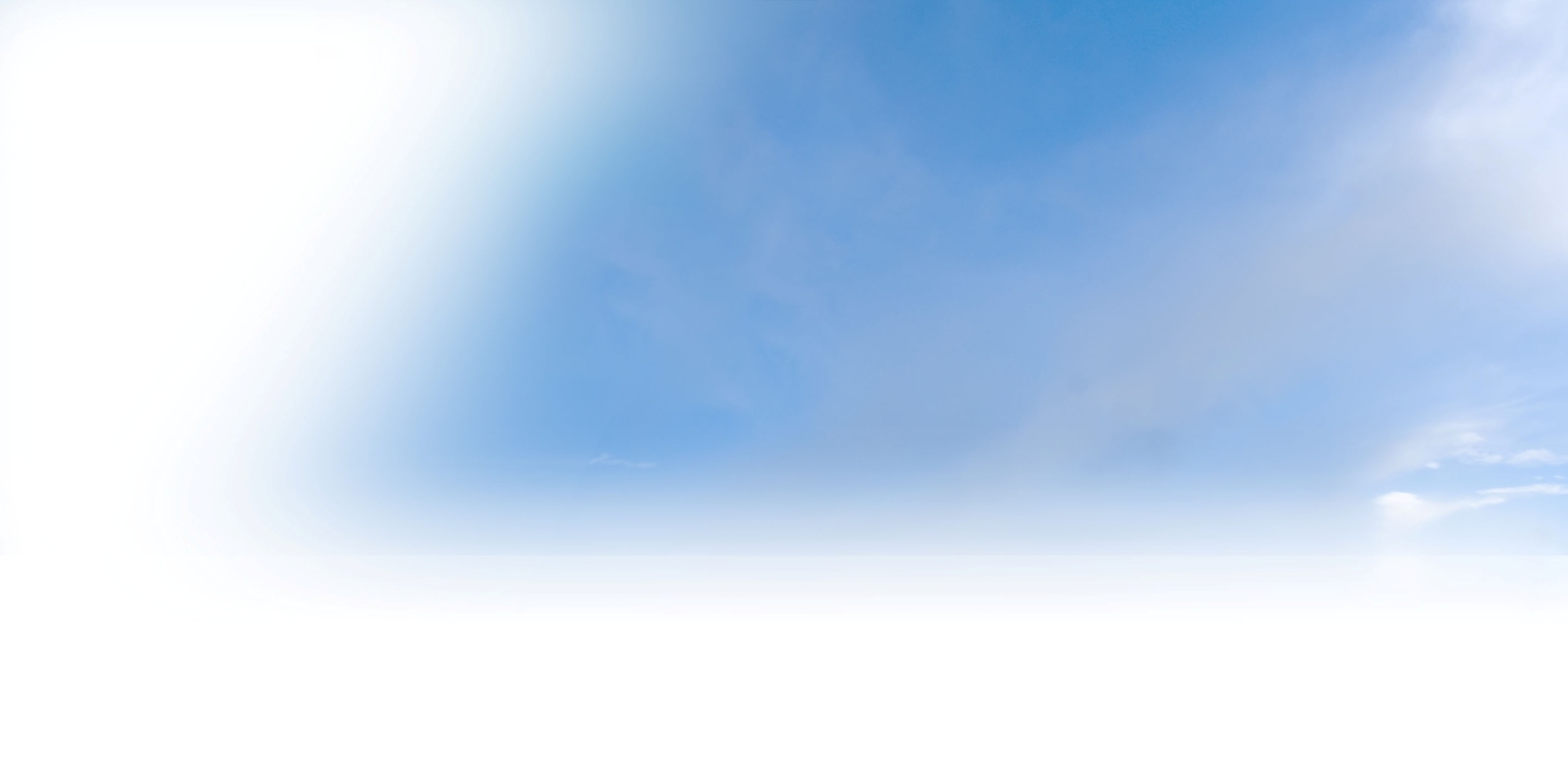 教師專業社群PLC概念圖
教學專業增進
教師專業社群PLC
學生學習
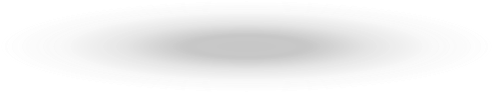 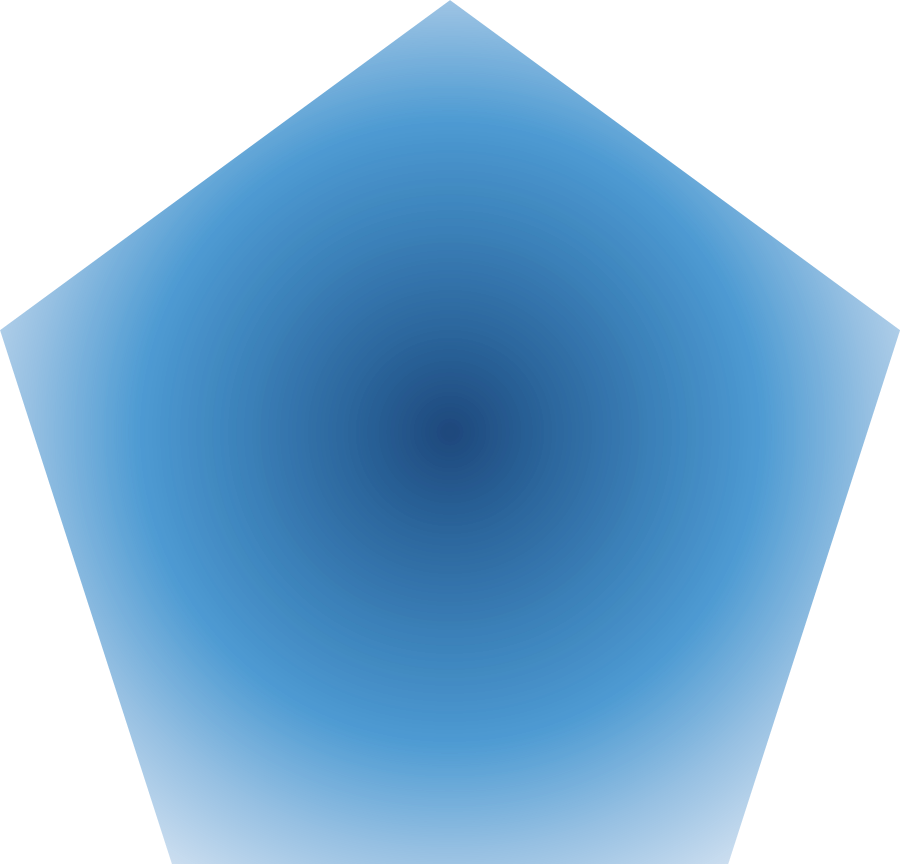 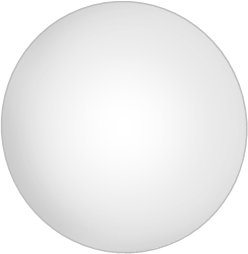 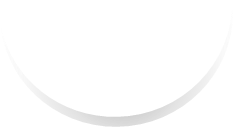 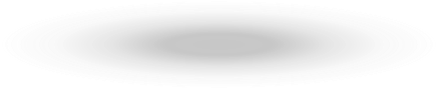 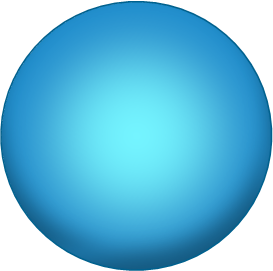 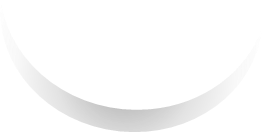 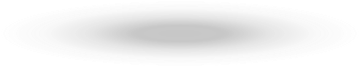 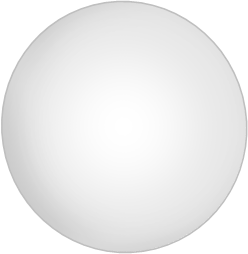 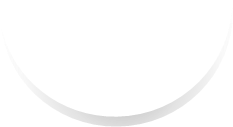 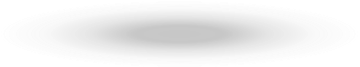 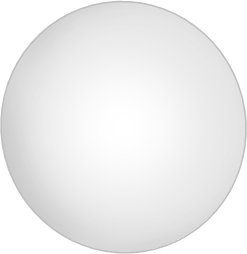 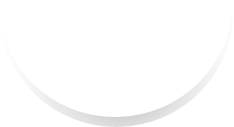 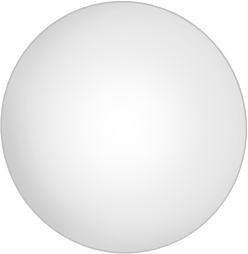 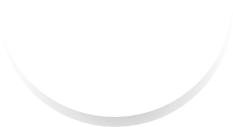 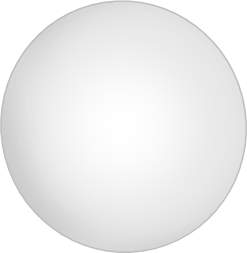 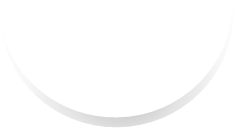 專業學習社群的概念
支持性與分享性的領導
分享共享
支持同儕
願景與目標的共享
支持性的同儕關係
核心概念
學生學習
願景形塑
學習支援
支持專業學習的結構與條件
外部支援
專業提升
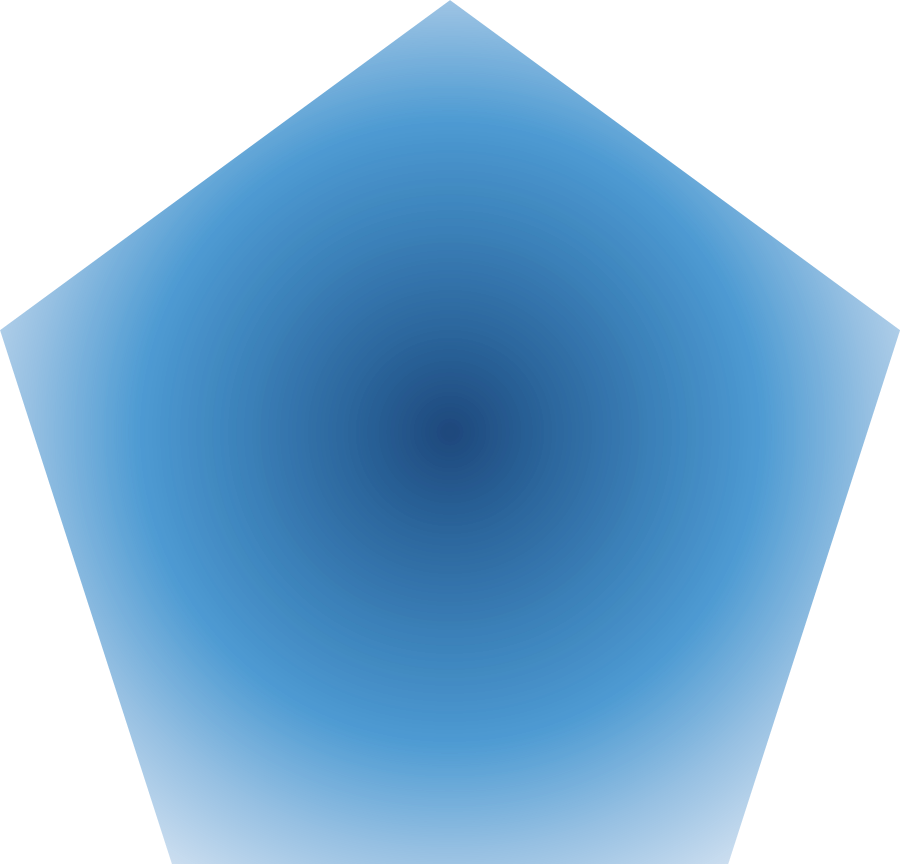 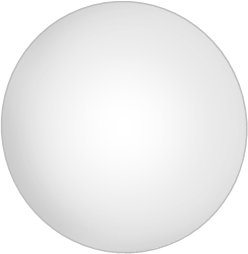 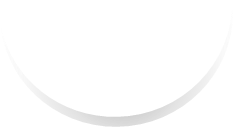 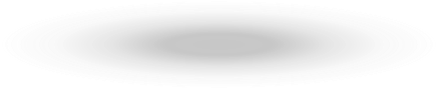 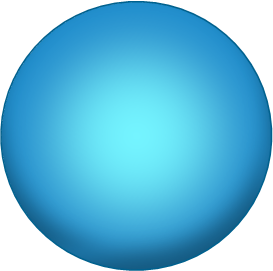 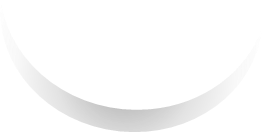 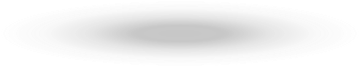 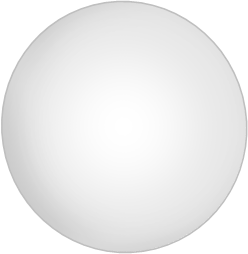 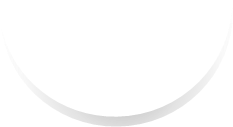 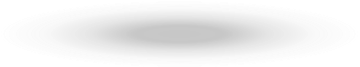 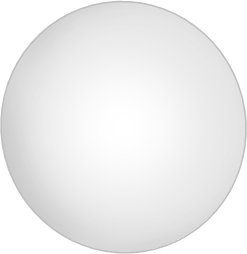 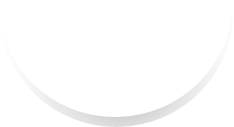 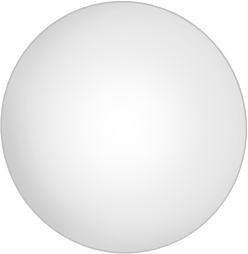 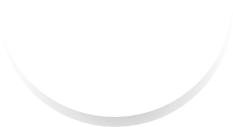 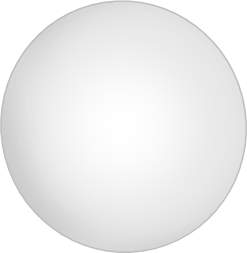 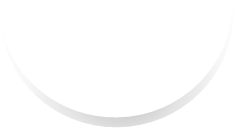 支持性與分享性的領導
分享共享
支持同儕
願景與目標的共享
支持性的同儕關係
核心概念
學生學習
願景形塑
學習支援
支持專業學習的結構與條件
外部支援
專業提升
永平高中高中四大課程PLC
星光星探
學校校本課程
英劇魅影
教師專業
學習社群
智慧鐵人
解題達人
科學一軍
數理拔尖
傳愛系列
非凡團隊
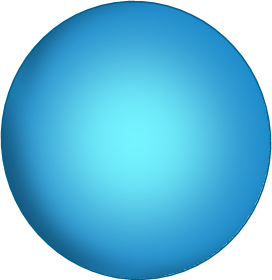 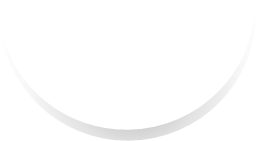 邁向優質學校的基礎--永平高中的PLC
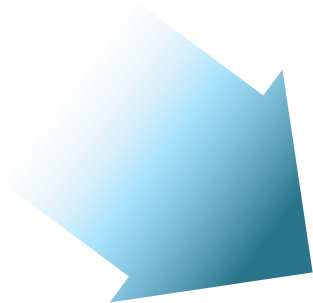 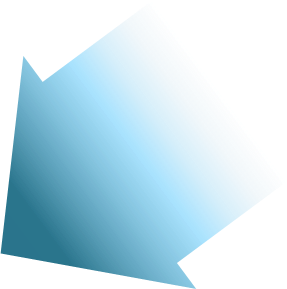 數理生根
行政任務
全球議題
英劇魅影
特色課程
智慧鐵人
任務型
領域型
教師專業社群 PLC
跨領域
跨校型
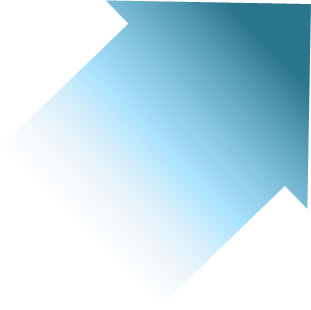 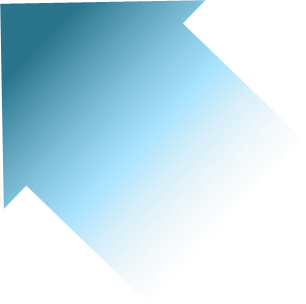 電影欣賞
高中跨校
糧食議題
PLC的四個類型
雲端學習
大學參訪
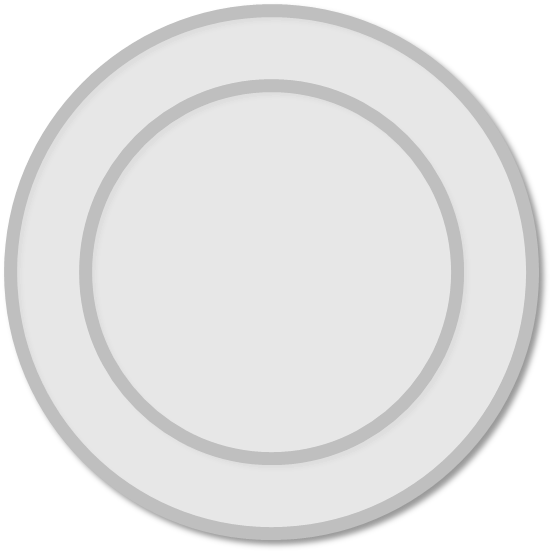 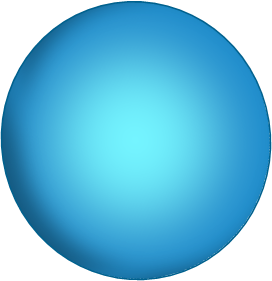 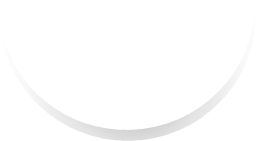 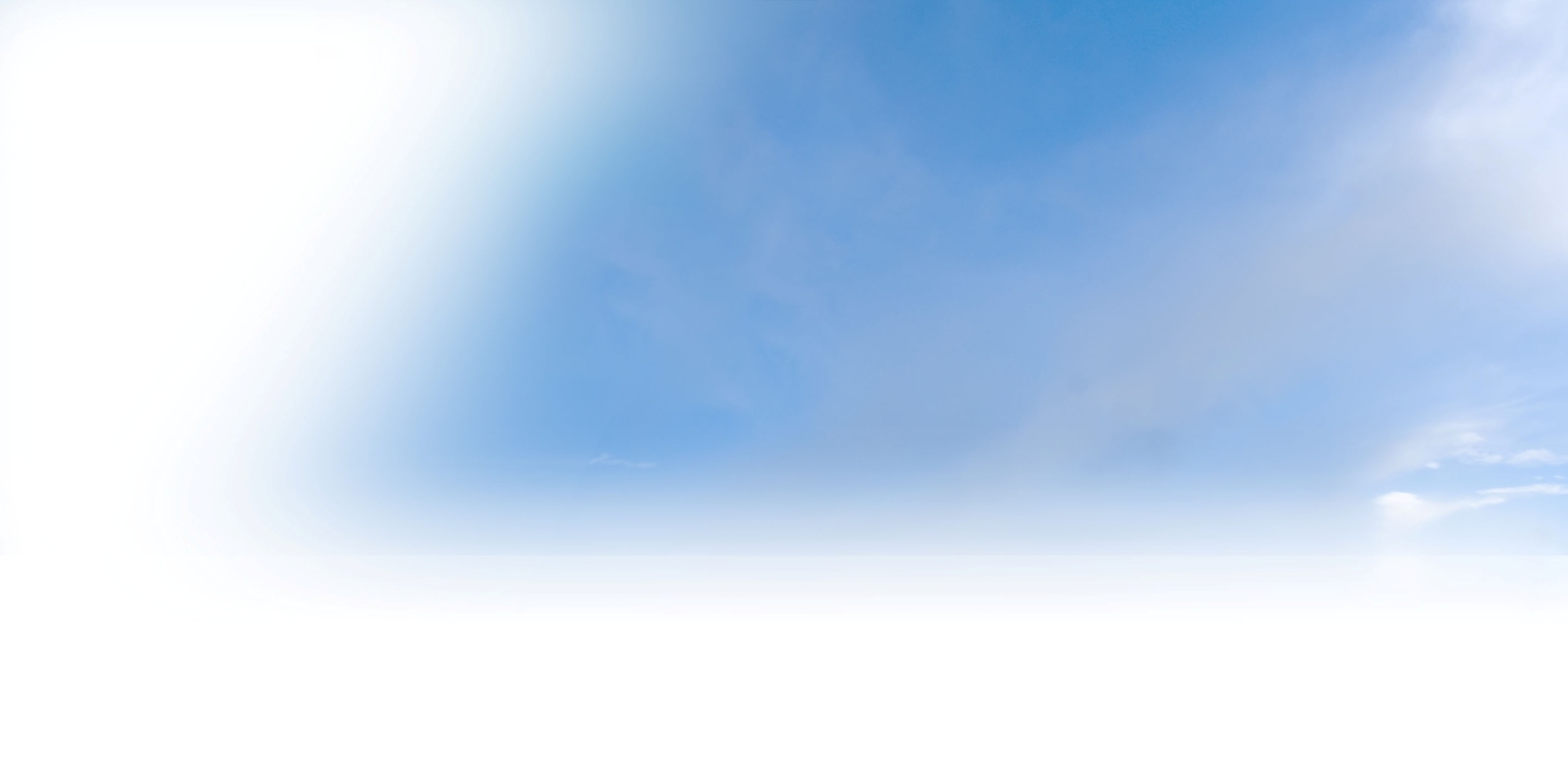 行政任務型的PLC（一）
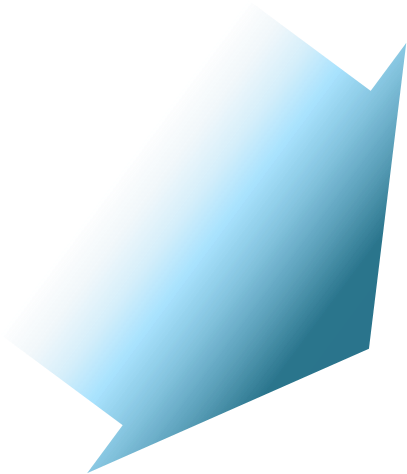 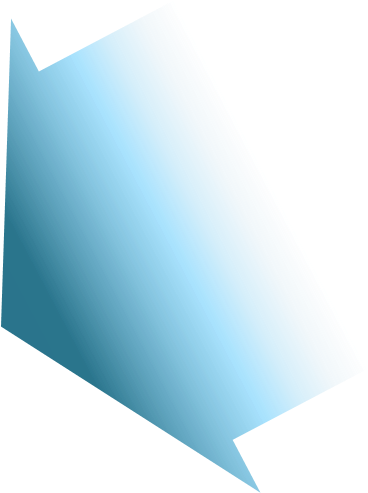 優質化計畫
旗艦計畫
任務型PLC
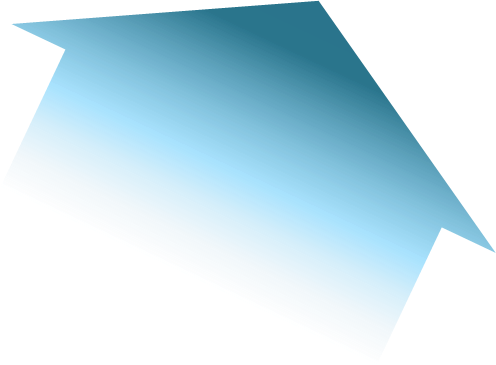 SIEP計畫
優質化計畫：97學年起 
旗艦計畫：101學年起 
SIEP計畫：101年起
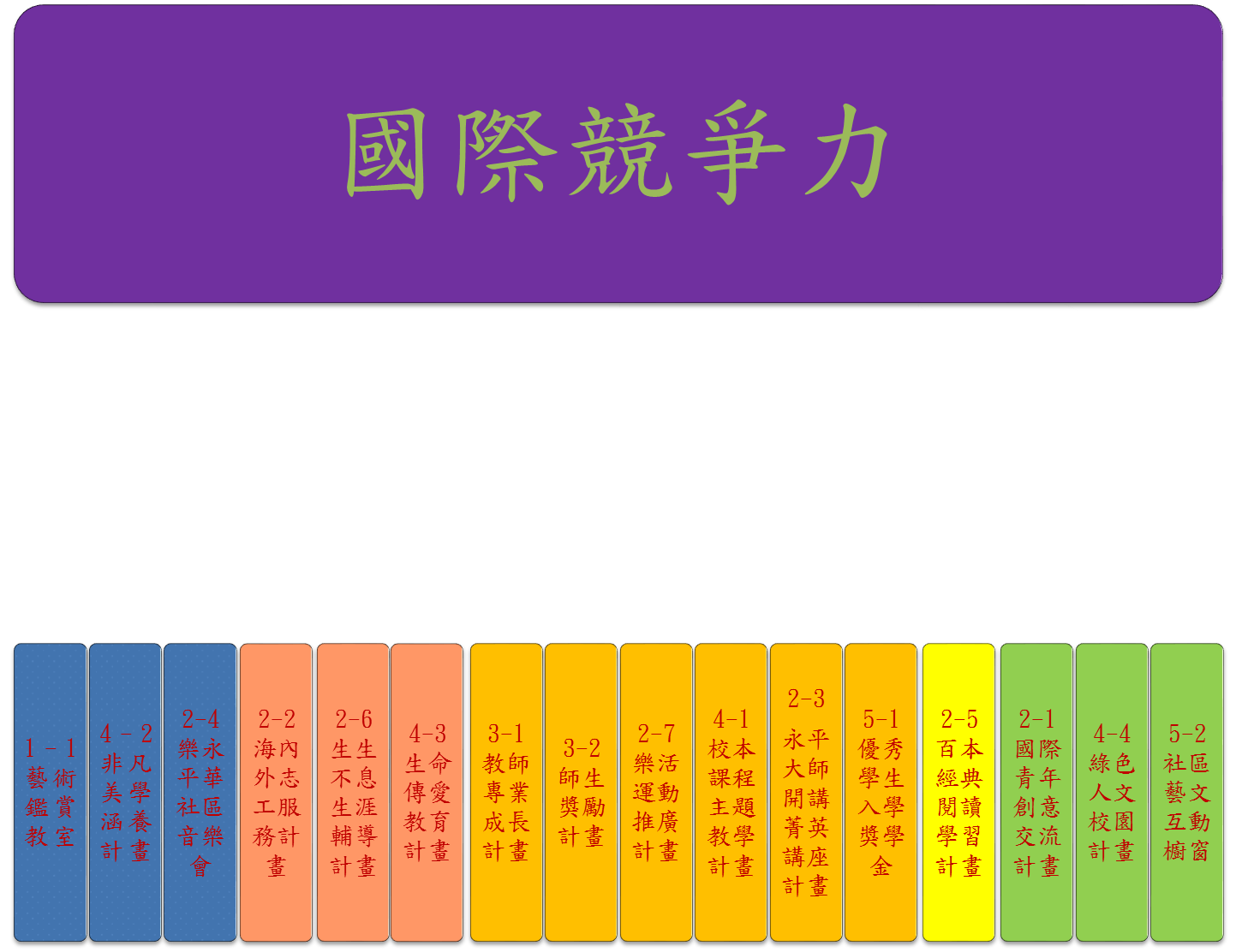 品格力
學習力
閱讀力
表達力
鑑賞力
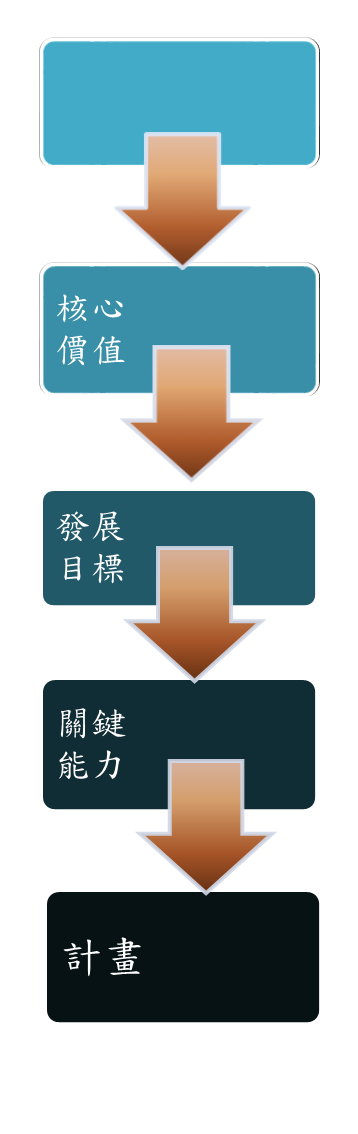 學校願景
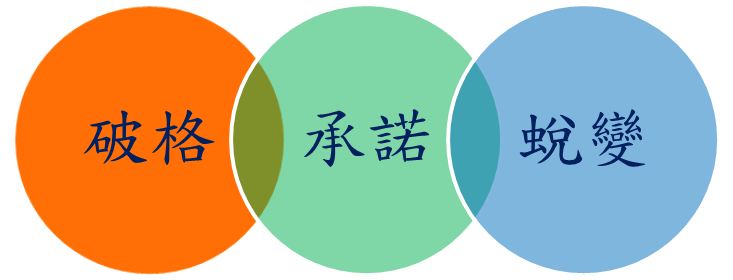 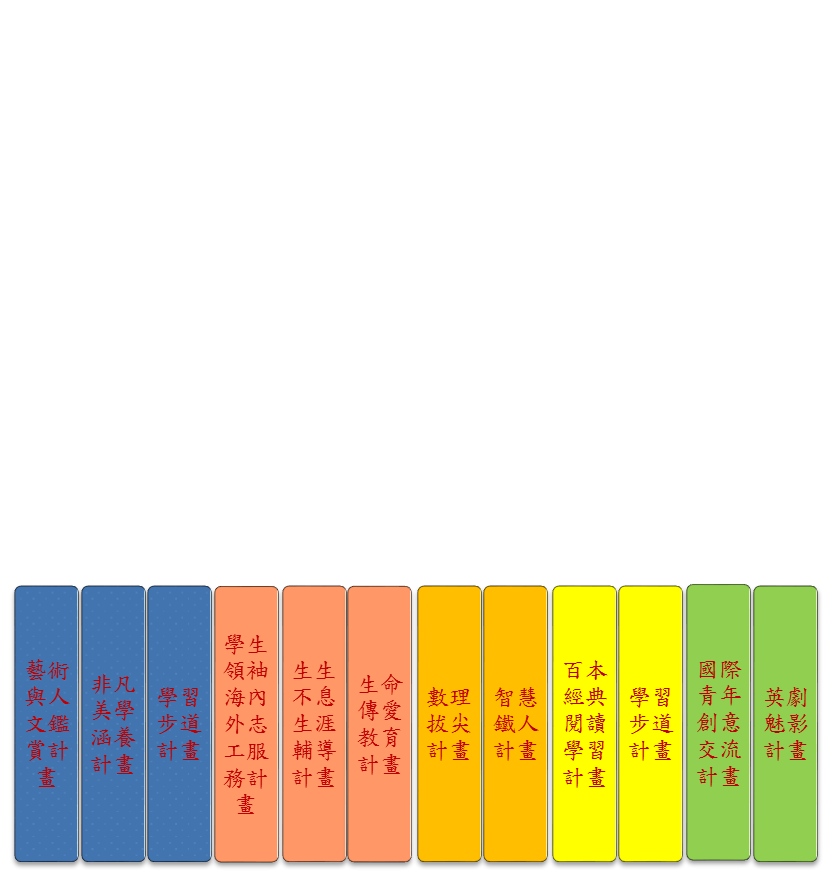 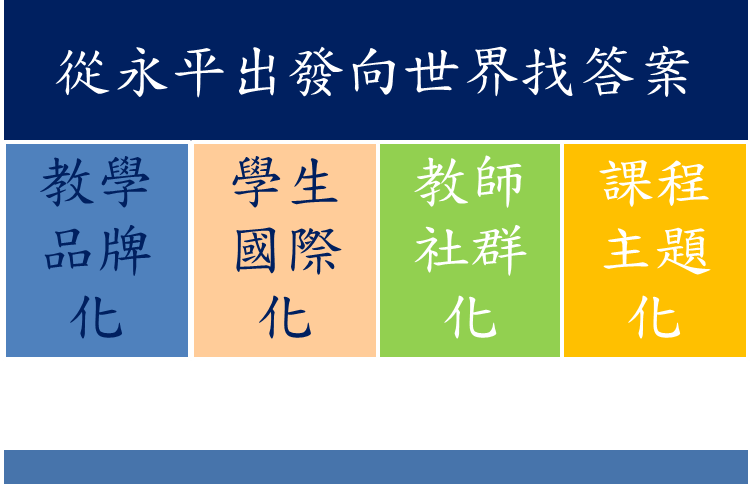 品格力
鑑賞力
表達力
閱讀力
學習力
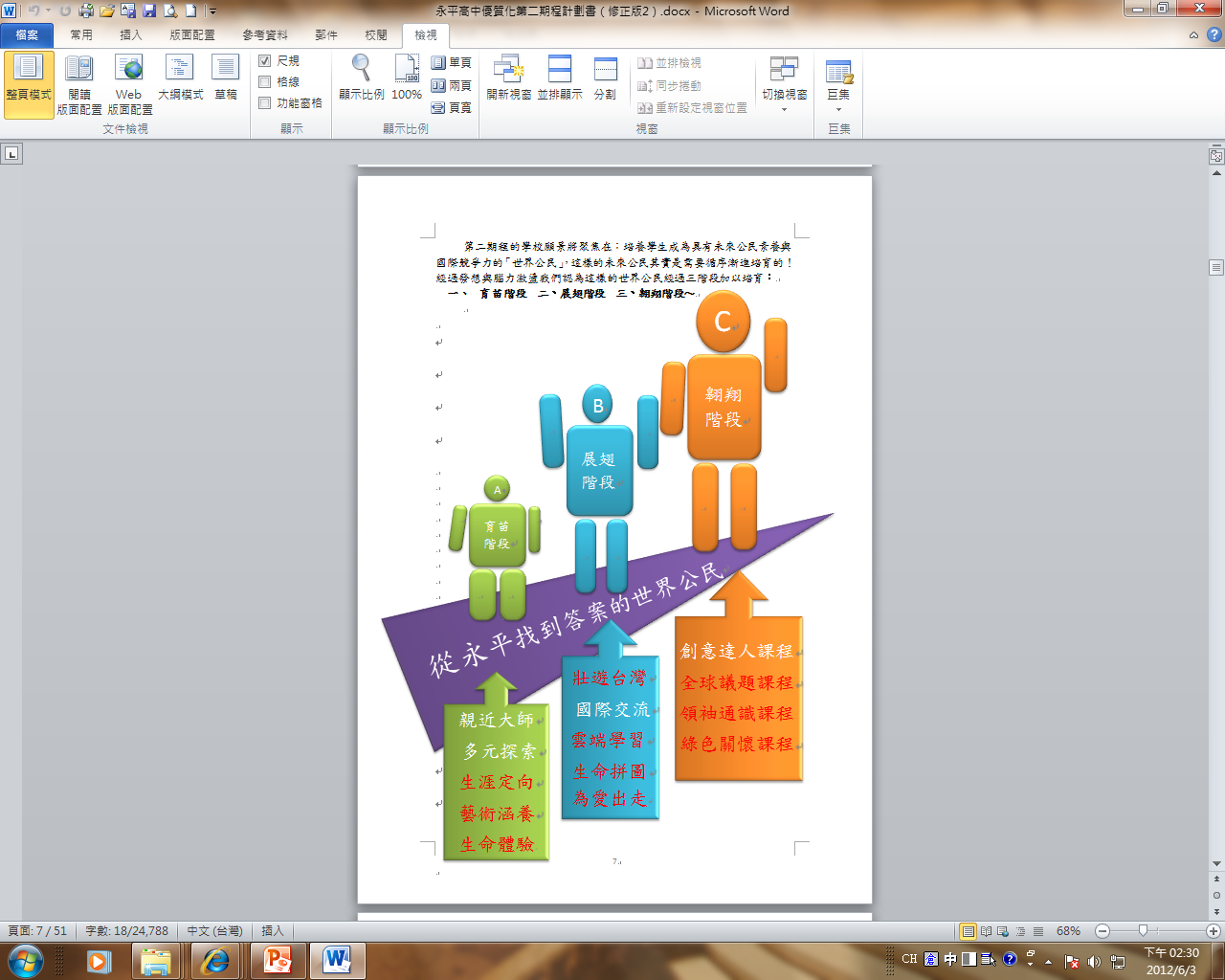 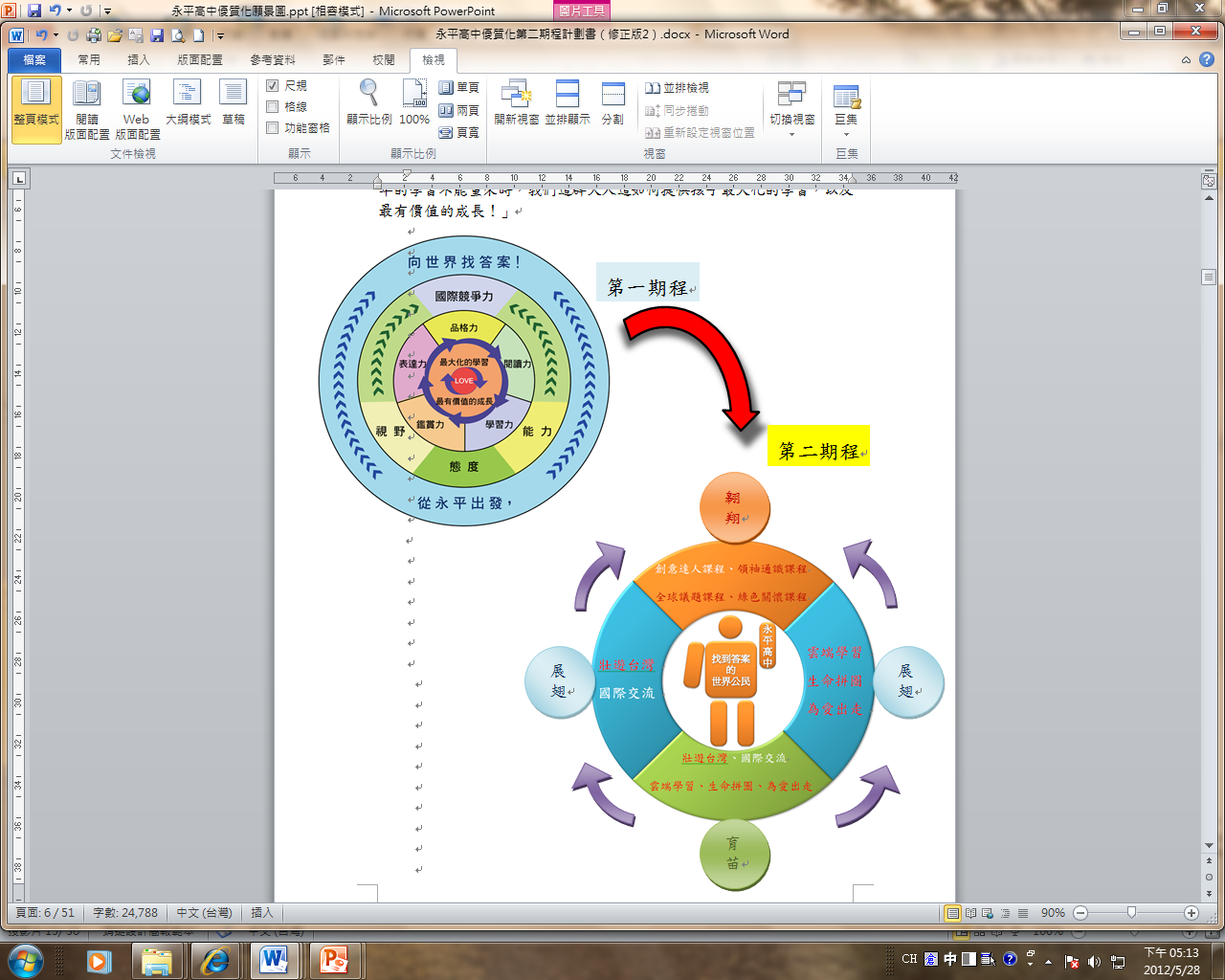 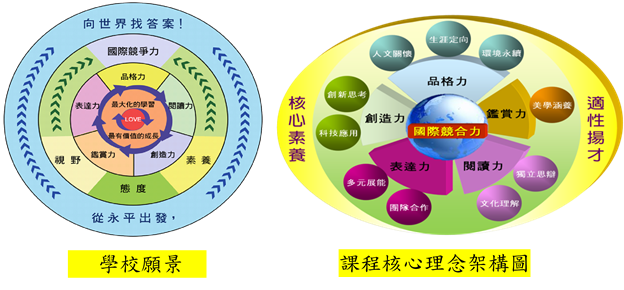 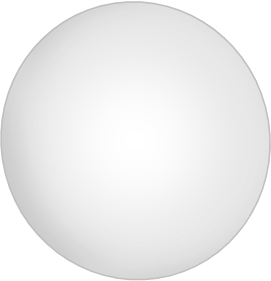 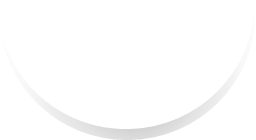 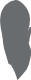 三特色一趨勢
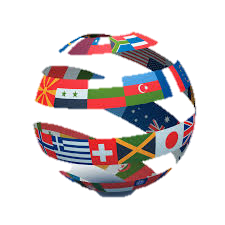 來去四條路線的
國際教育
以志工服務為實踐的品格教育
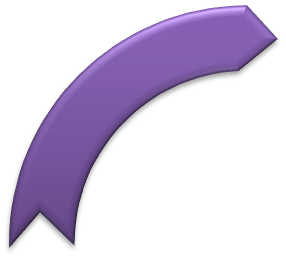 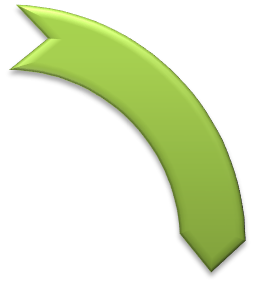 international
character
永平
高中
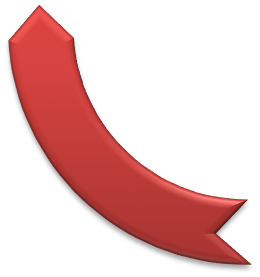 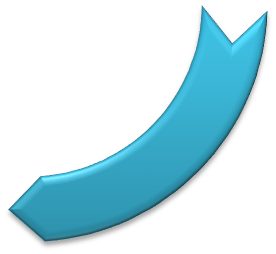 Life
cloud
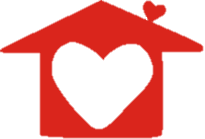 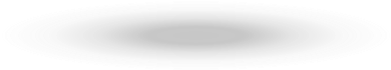 愛與關懷的生命教育
資訊融入教學
雲世代
已以
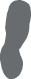 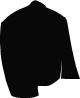 永平高中的三大特色及一個趨勢
來去四條國際路線的國際教育
以志工服務為實踐的品德教育
愛與關懷的生命教育
雲端教育的資訊融入
永平高中申請優質化經費
第一期程+第二期程+第三期程 計1480萬+886萬+1200萬?
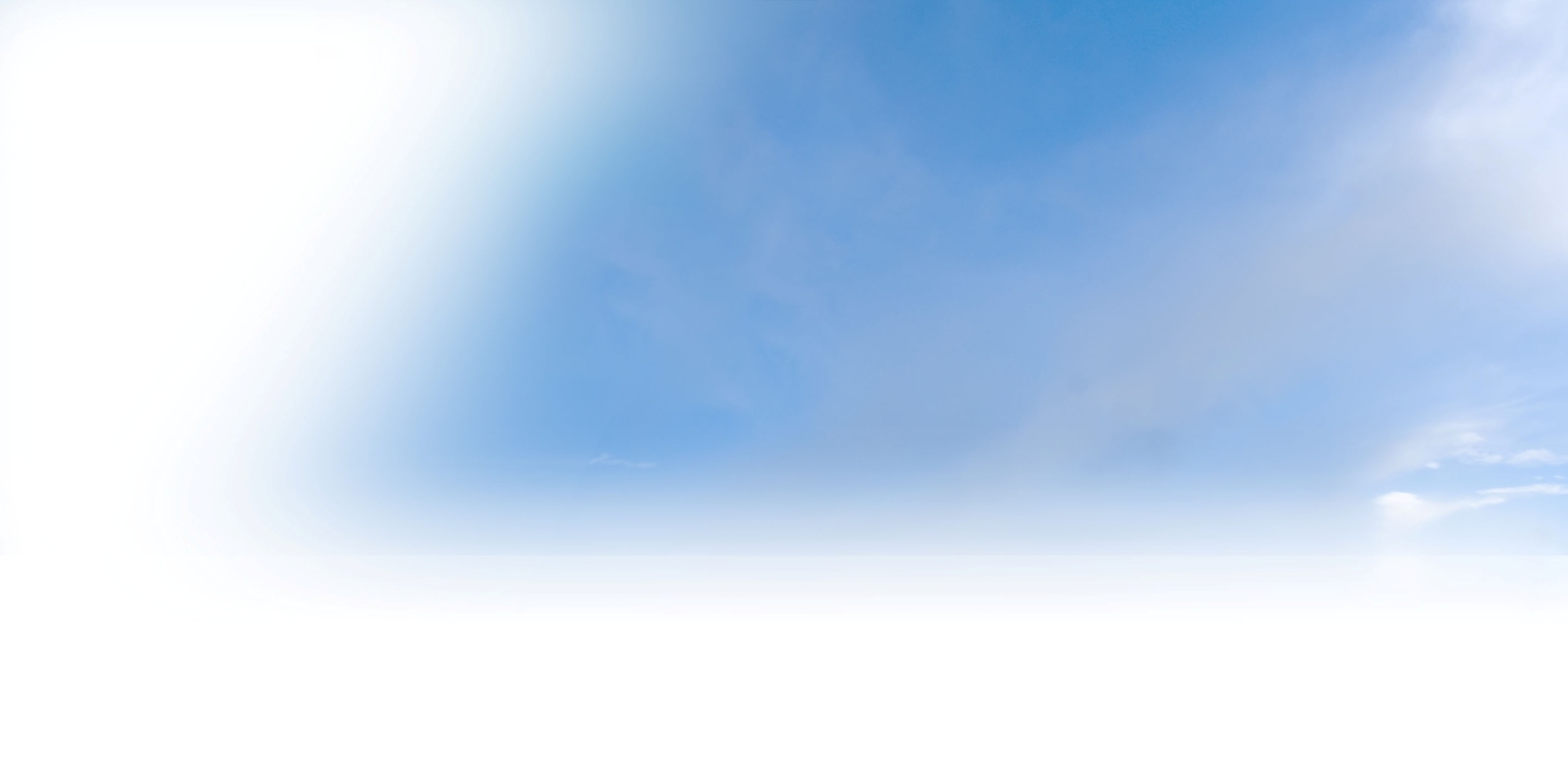 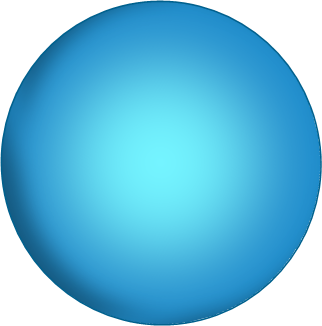 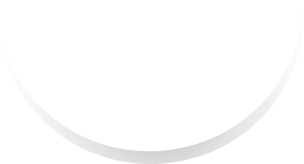 行政任務型的PLC（二）
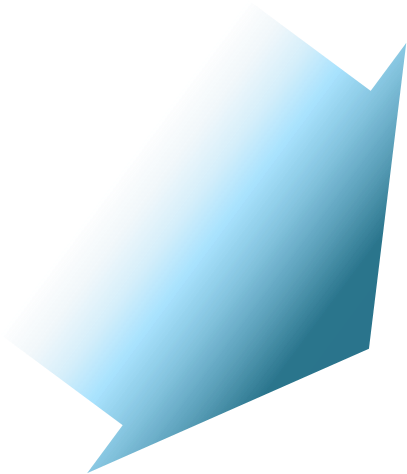 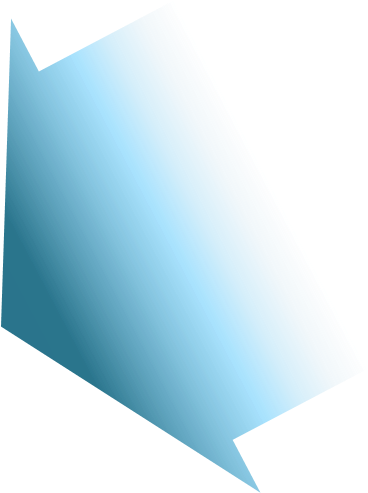 繽紛系列
榮耀系列
40週年校慶
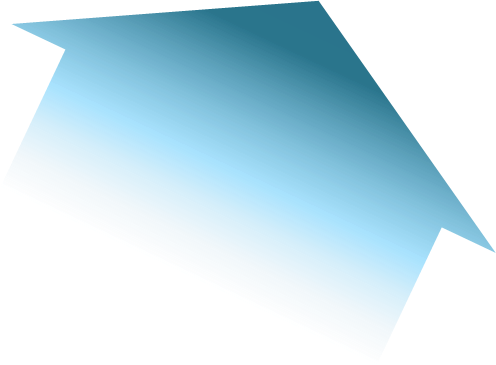 感恩系列
榮耀100、歡慶40、感恩 
  4000
http://ebook.yphs.ntpc.edu.tw:8080/mydocuhut/fileroot/media/0/157/media/default1.html
永平高中四十週年校慶特刊
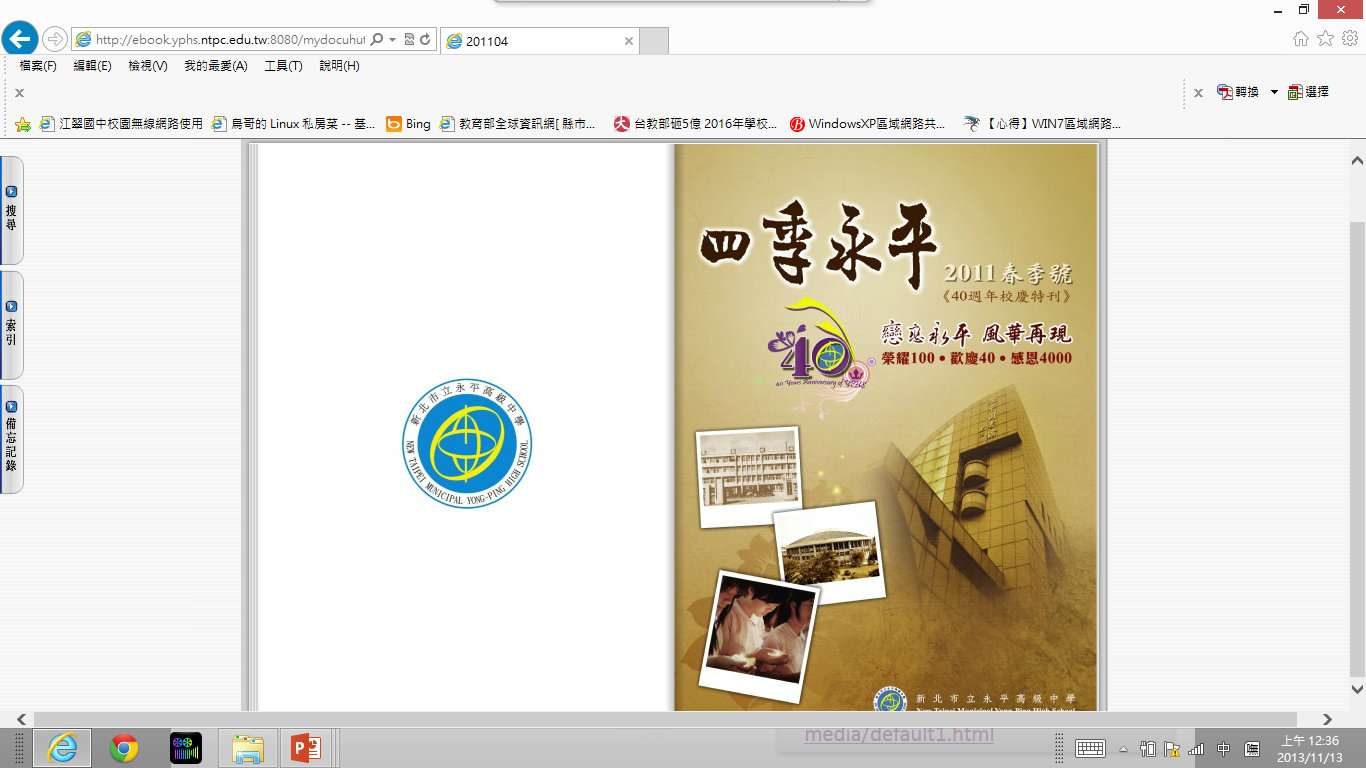 永平高中跨領域PLC
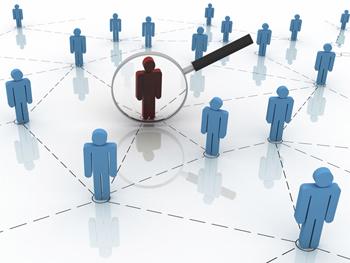 全球糧食議題
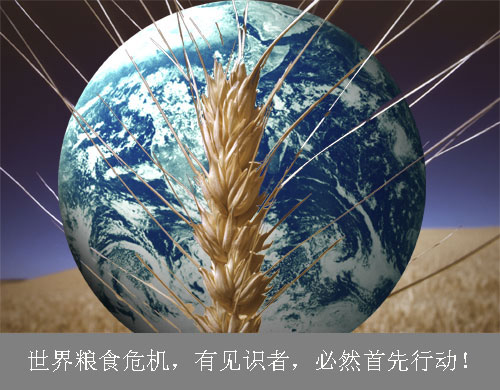 糧食議題PLC的關鍵力量
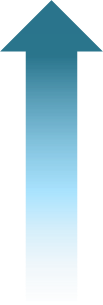 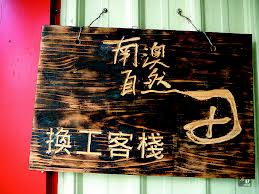 食
糧
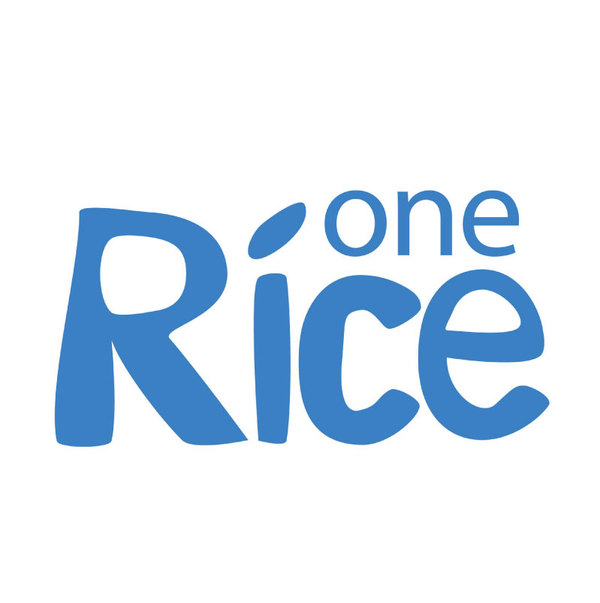 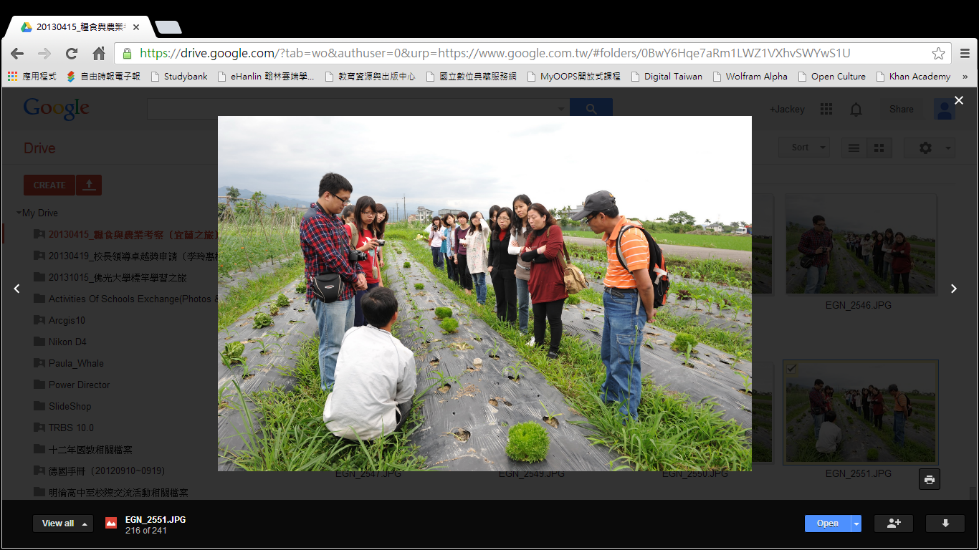 議
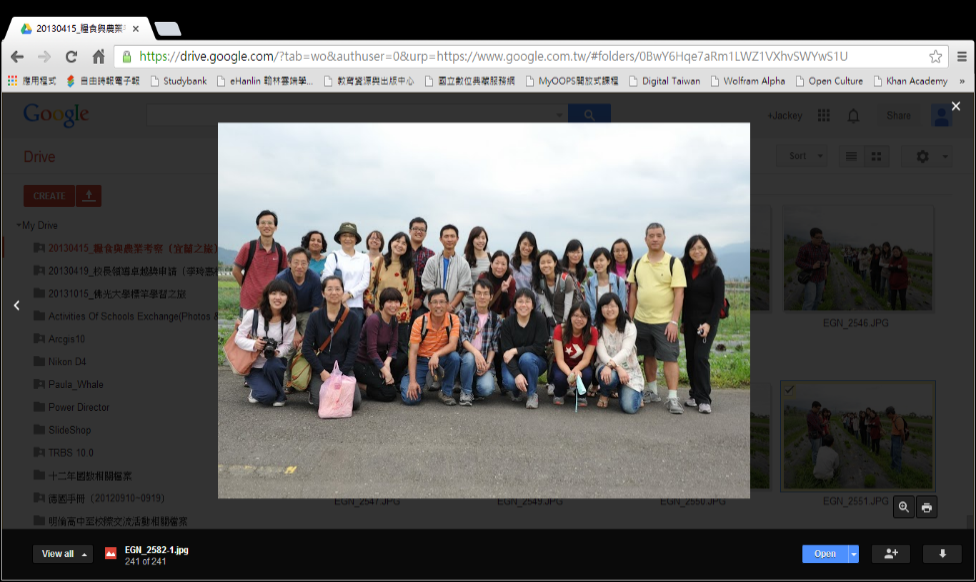 教育部
題
觸
媒
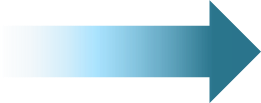 師大地理系
我們的夥伴
社會科教師
數學科教師
國文科教師
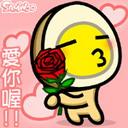 全球議題PLC 讀書會
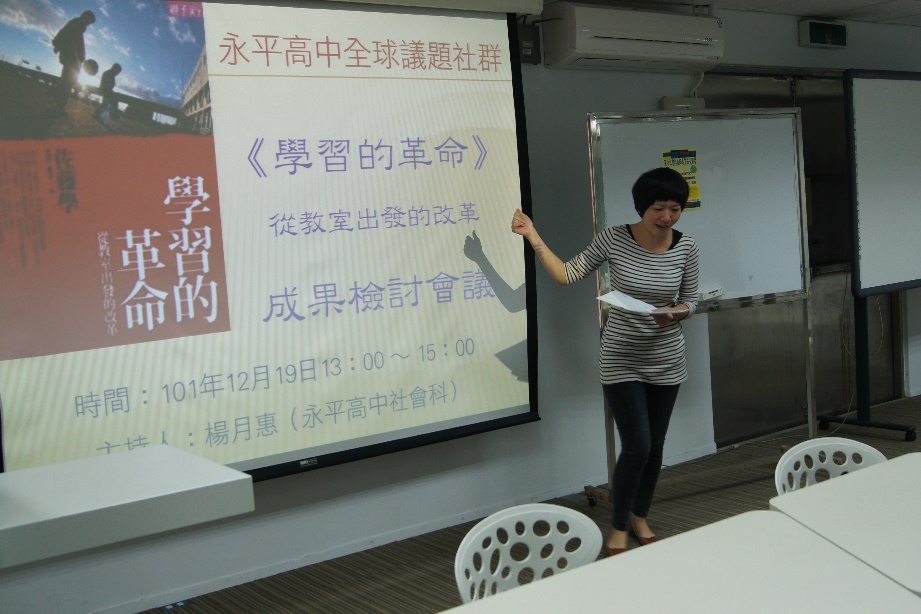 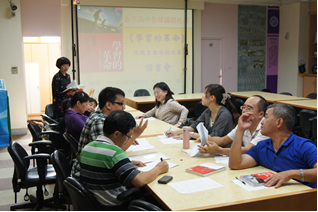 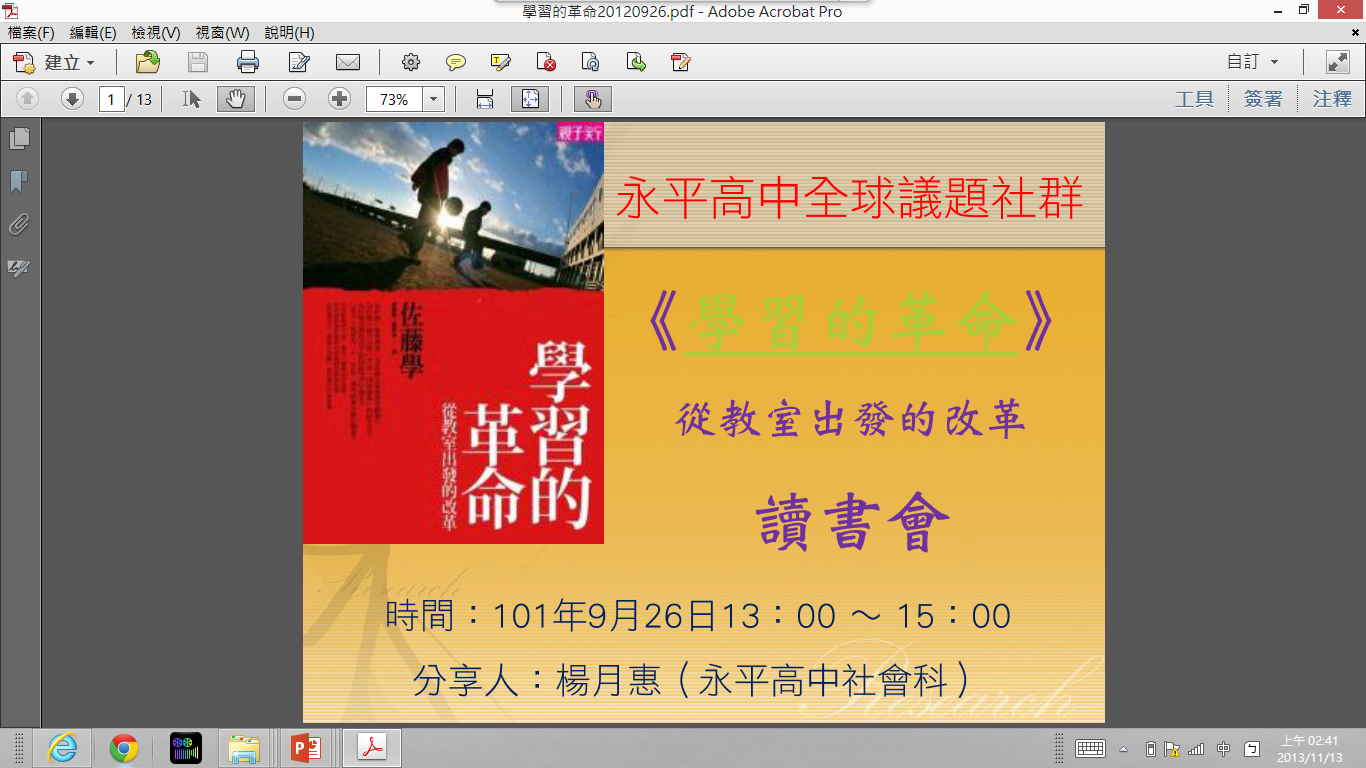 全球議題PLC 專業智能研習
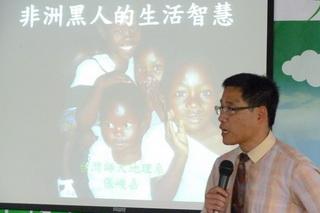 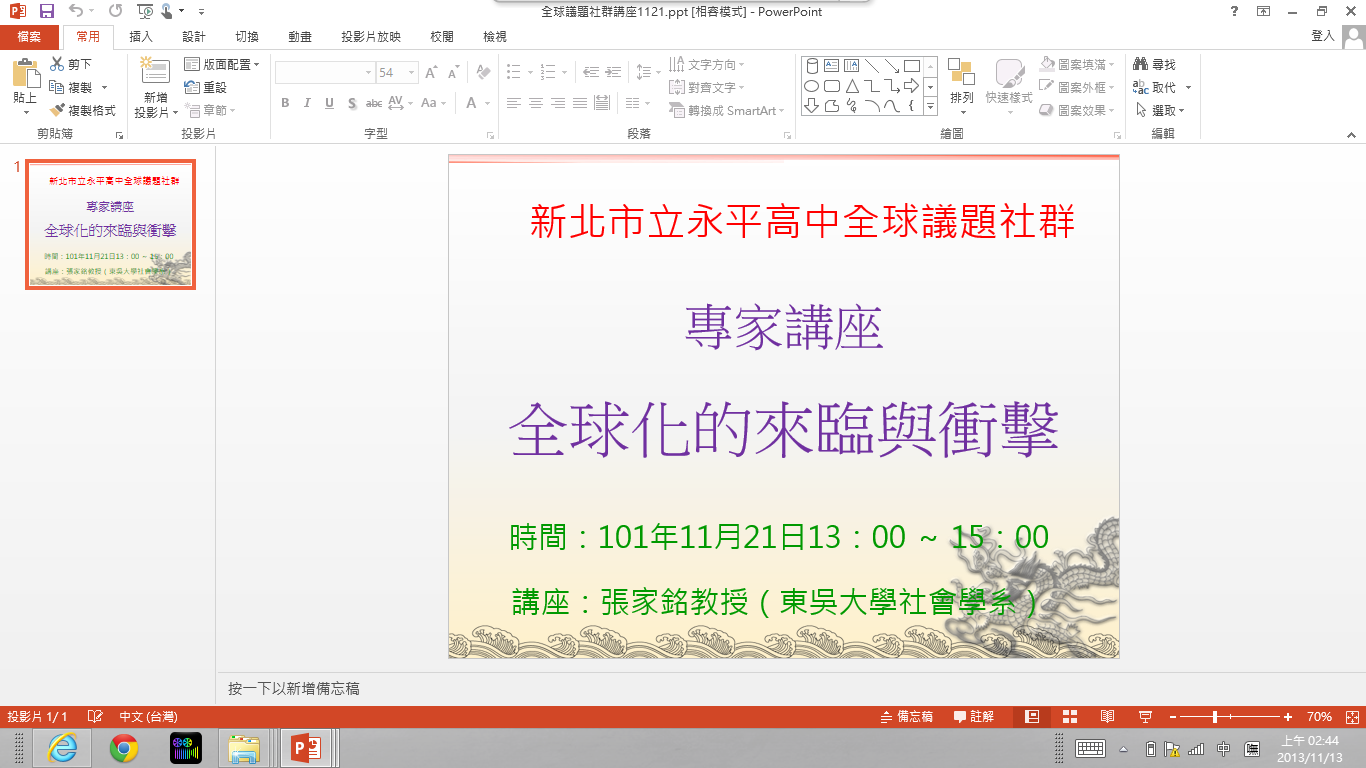 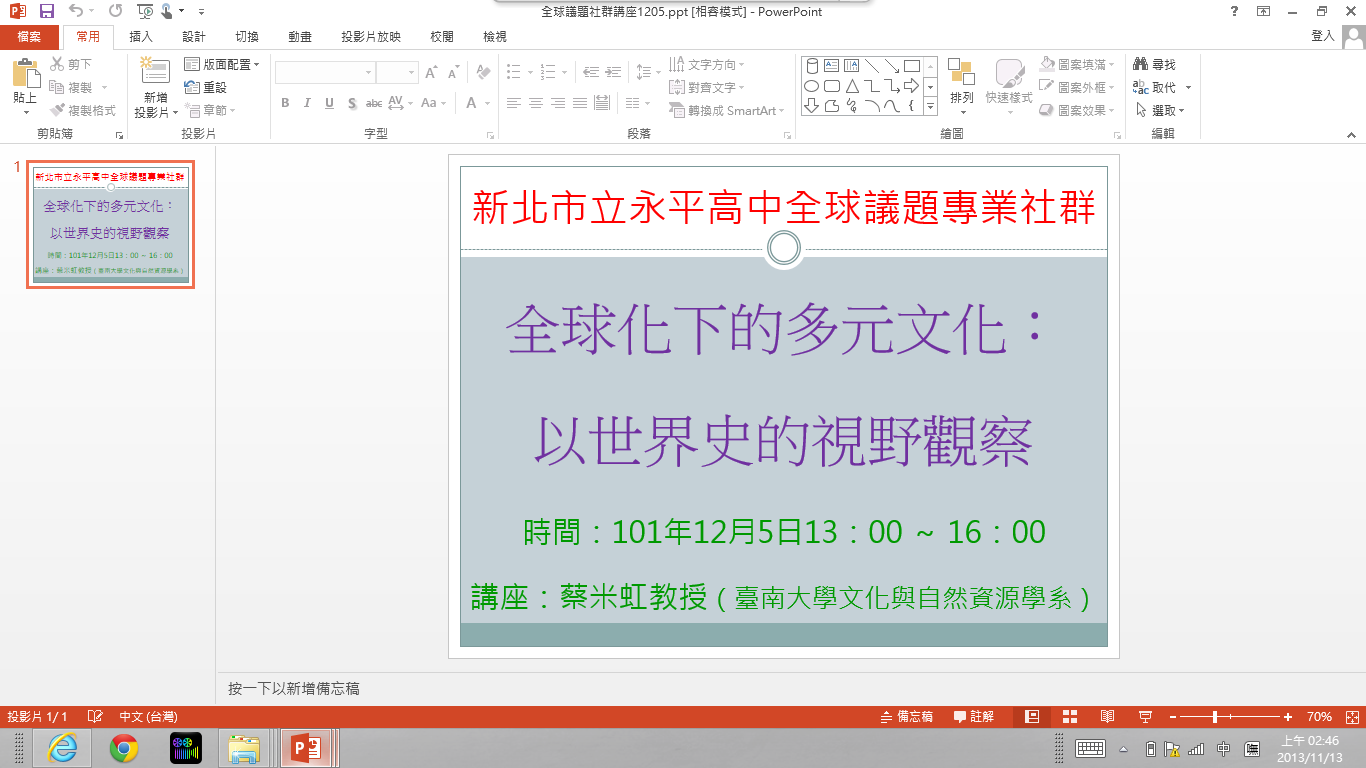 全球議題PLC 野外實察
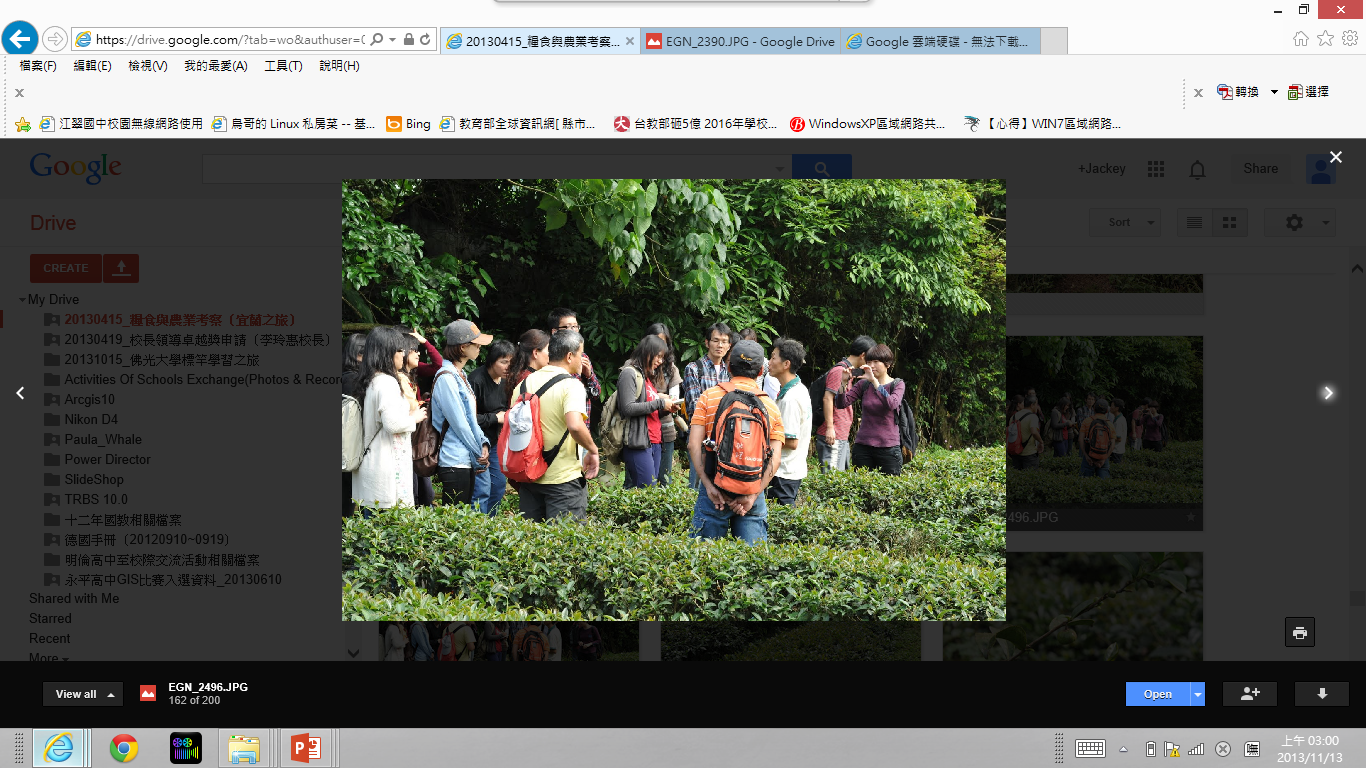 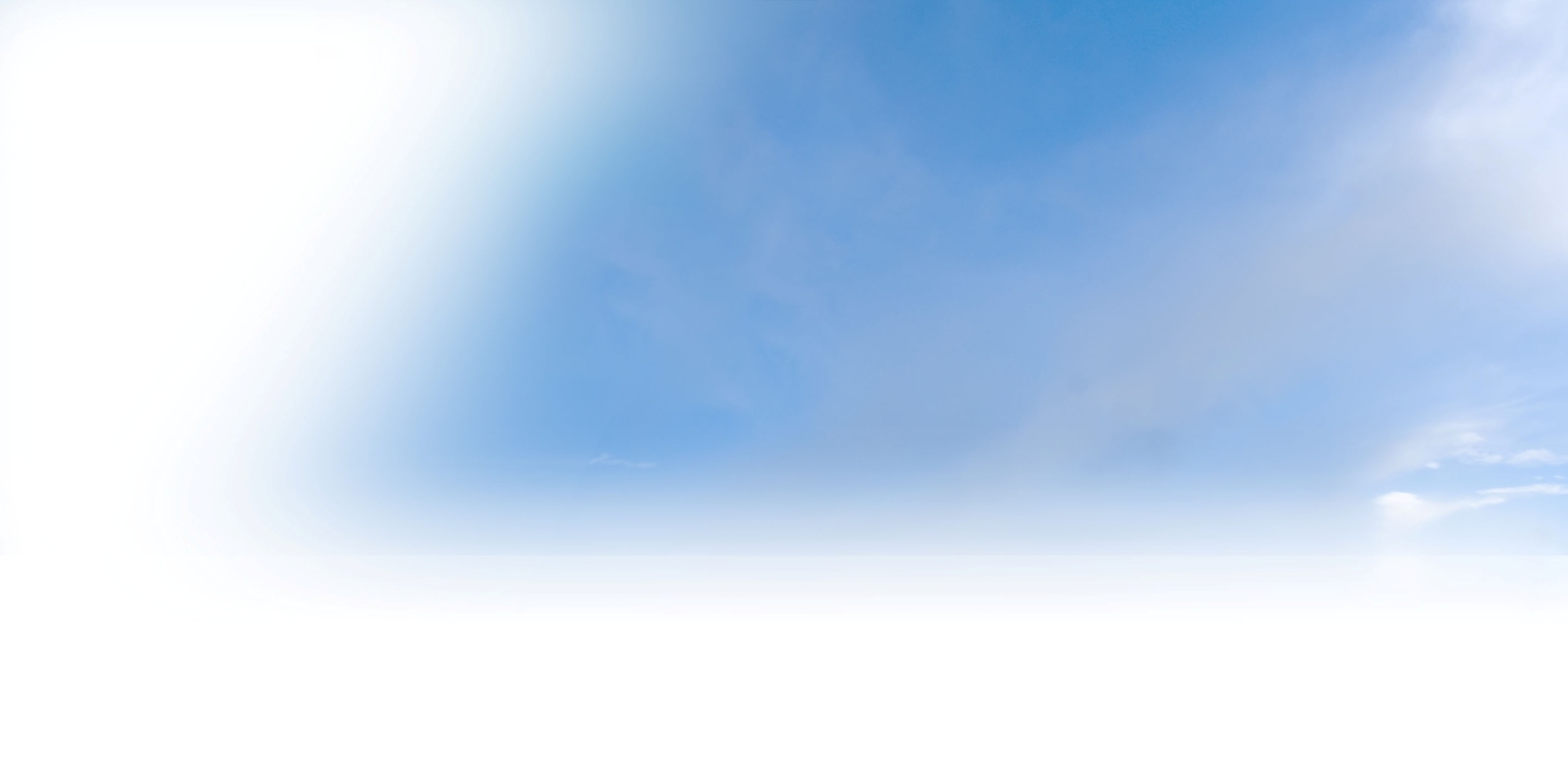 糧食議題PLC的學習程序
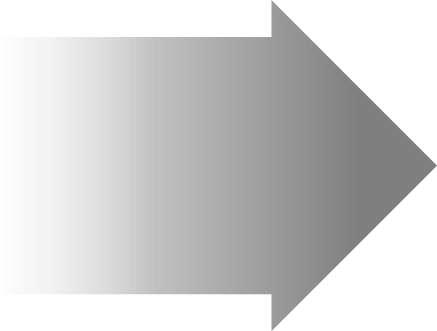 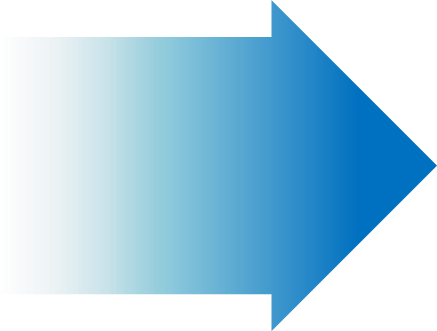 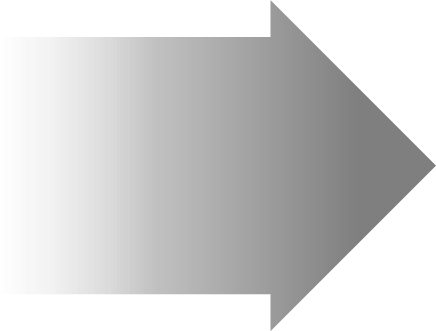 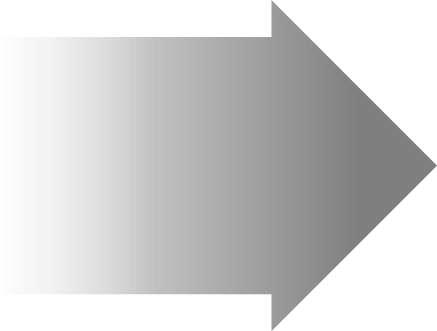 野外實察
分享
讀書會
演講及研習
第三階段
第一階段
第四階段
第二階段
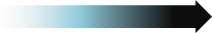 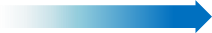 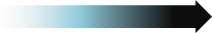 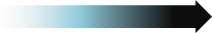 雲端學習議題PLC
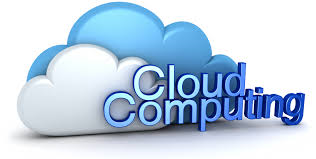 雲端學習PLC的關鍵力量
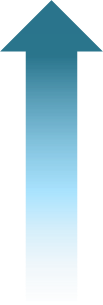 端
雲
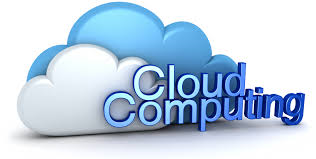 資媒組
習
學
觸
媒
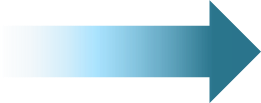 領頭羊老師
成發～信川老師打頭陣
說明Google協作平台基本使用概念
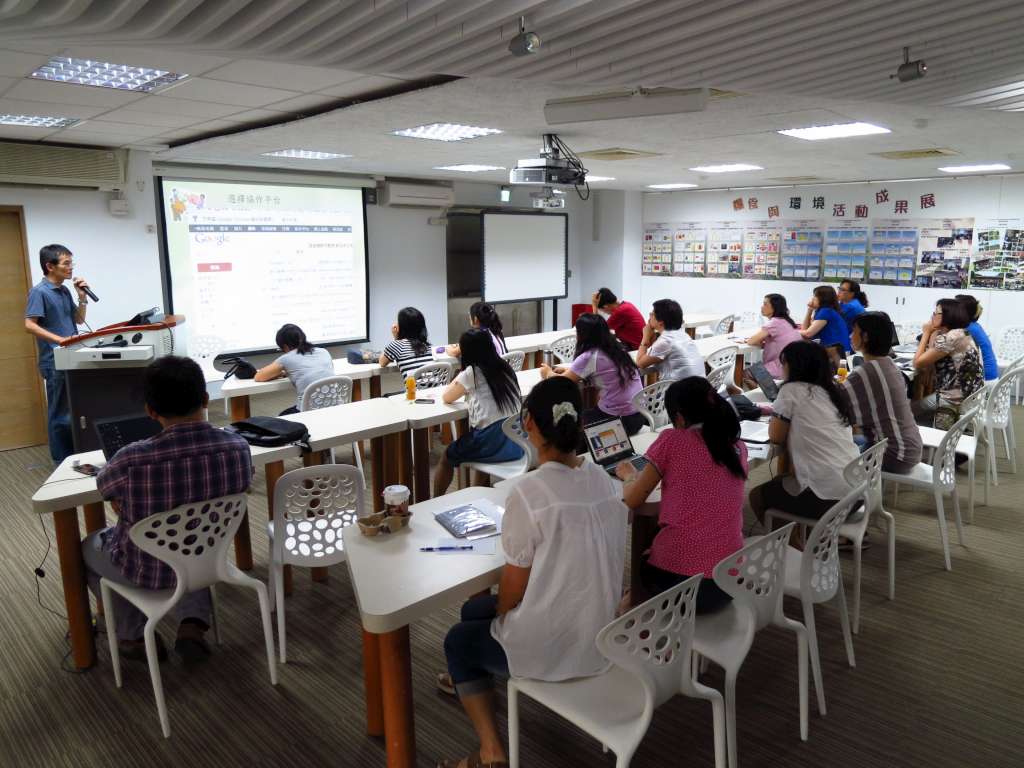 信川老師的「教專評鑑網頁」
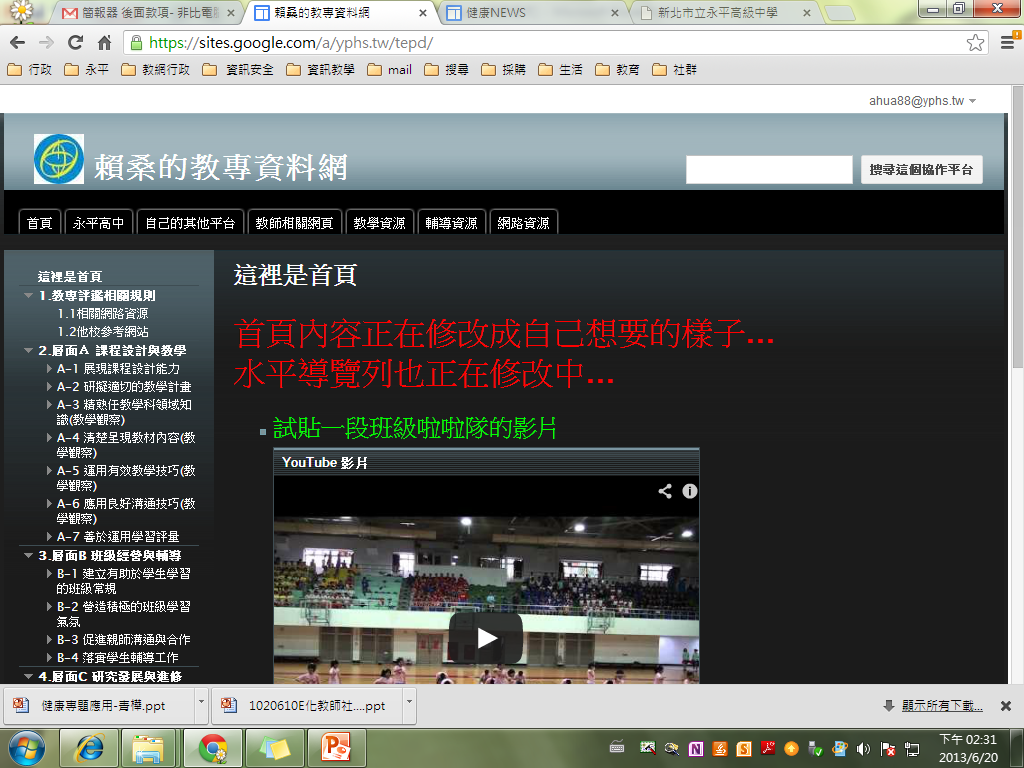 惠玲老師的「教專評鑑網頁」
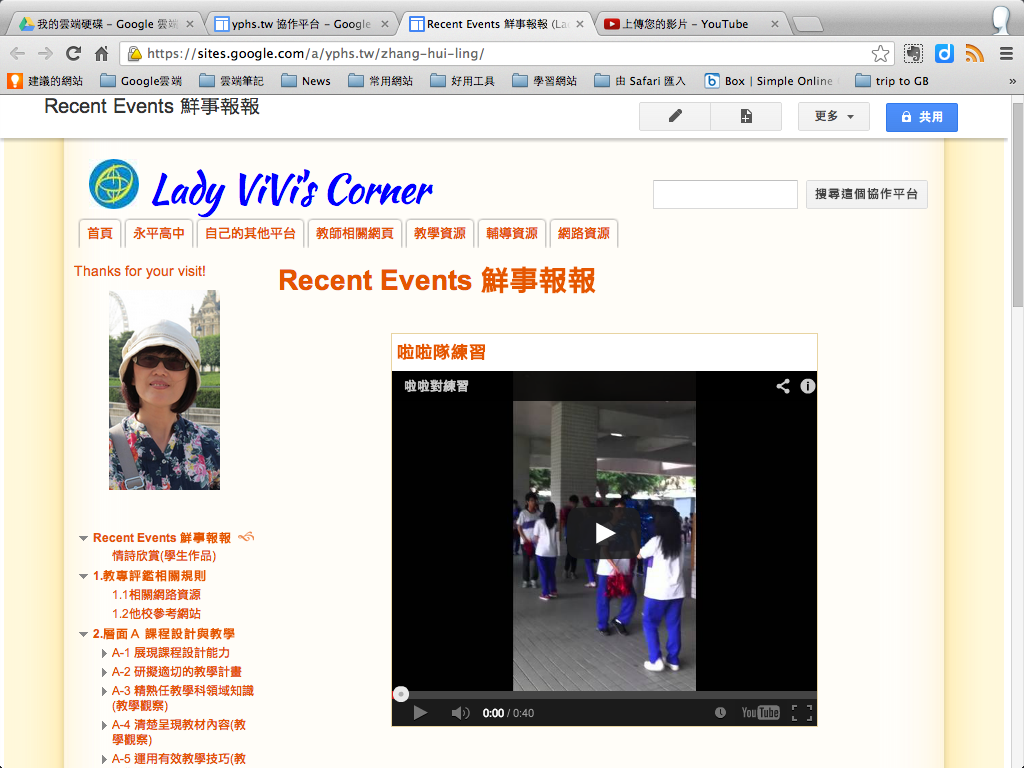 寰宇教室建置
結合社會科主題地圖佈置
國際路線文化教材
未來教室網路佈線
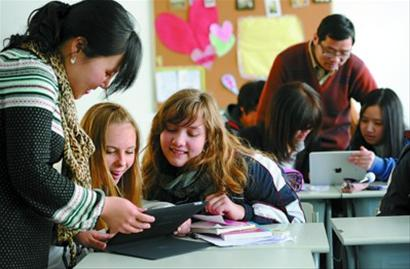 我們的夥伴-共14人
國文科：劉怡伶、王采緁、簡佩歆、陳素玲
英文科：張惠玲、秦光敏、張筱岑
數學科：賴信川、許文寧
社會科：陳政典、楊月惠、吳佳真
美術科：蔡長蒼、張品慈
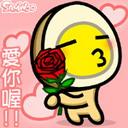 102學年雲端暨行動學習PLC名單
103學年行動暨雲端學習PLC名單
104學年行動暨雲端學習PLC名單（一）
104學年行動暨雲端學習PLC名單（二）
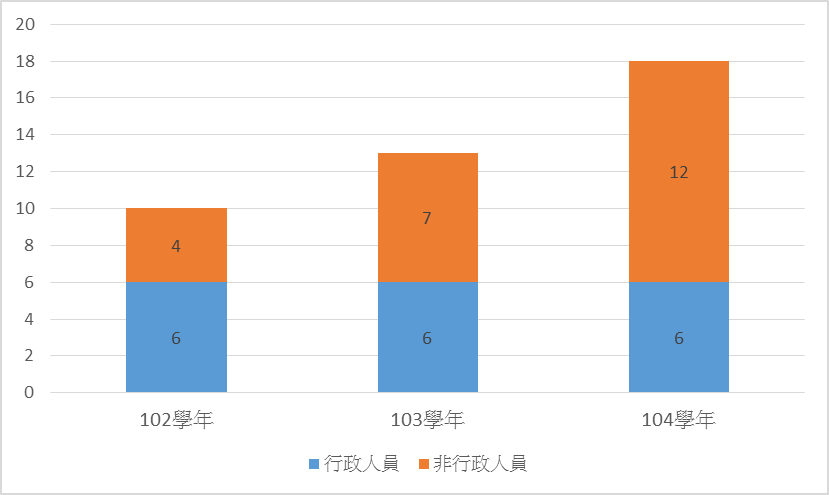 永平高中行動學習PLC歷年參與趨勢圖
成長中心理論（Growth Center Theory）
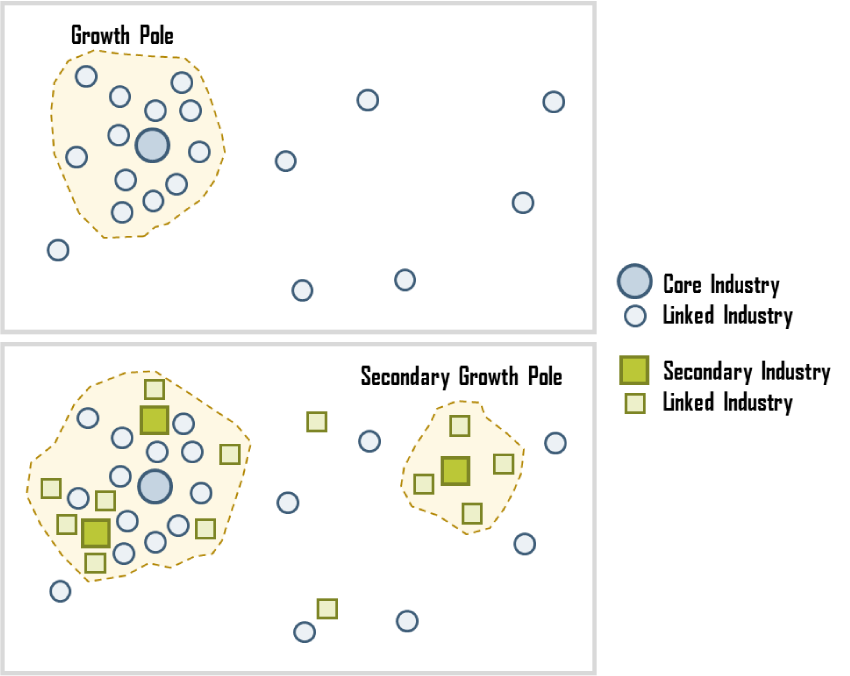 打造校園為學習型的組織
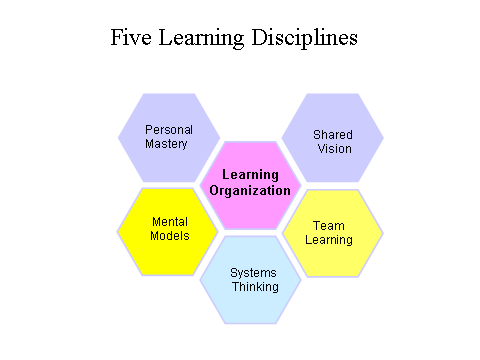 資源用於刀口上
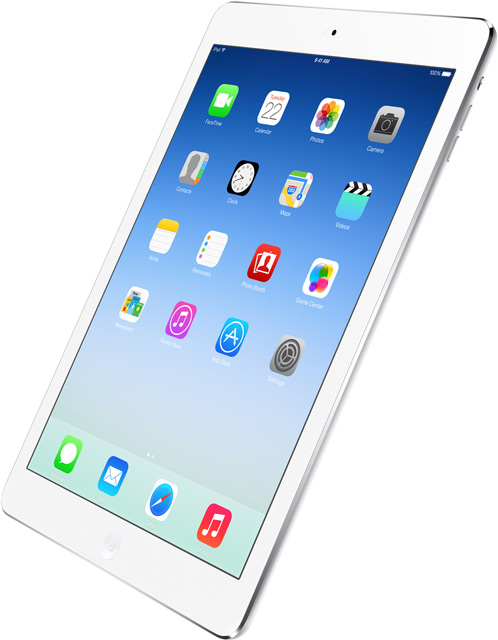 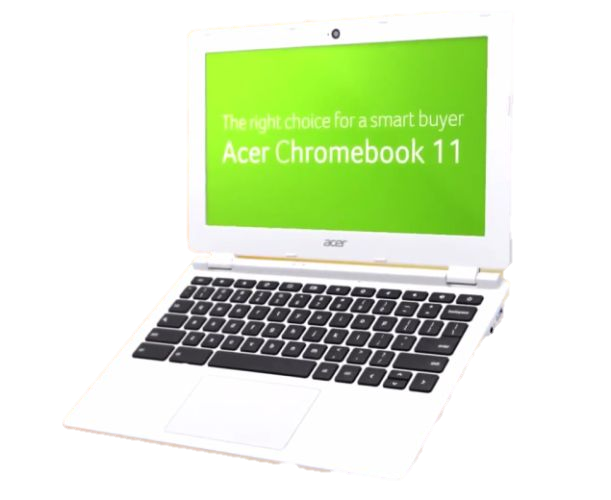 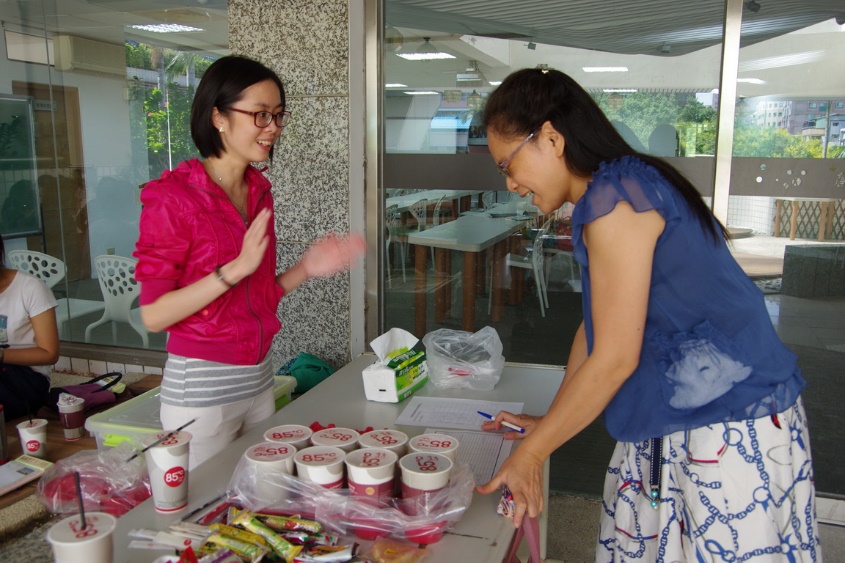 甜蜜又有歡笑
的集會
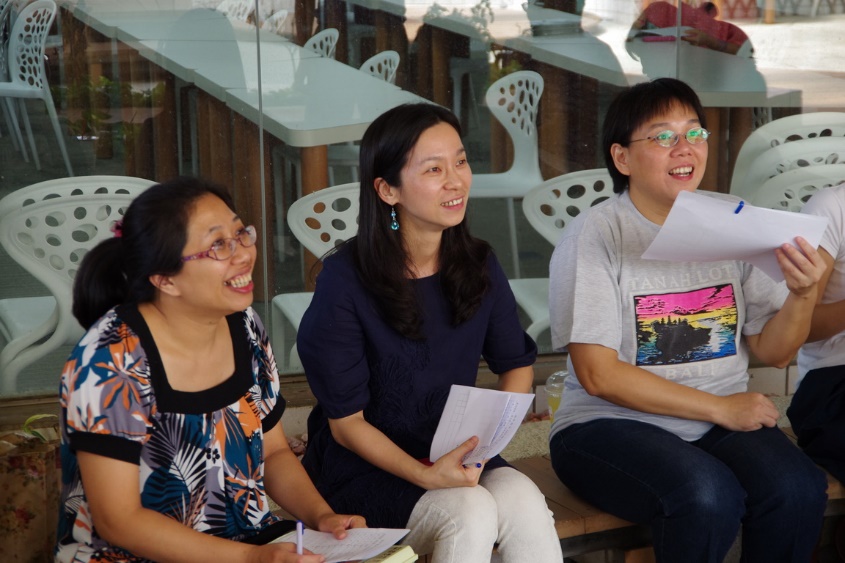 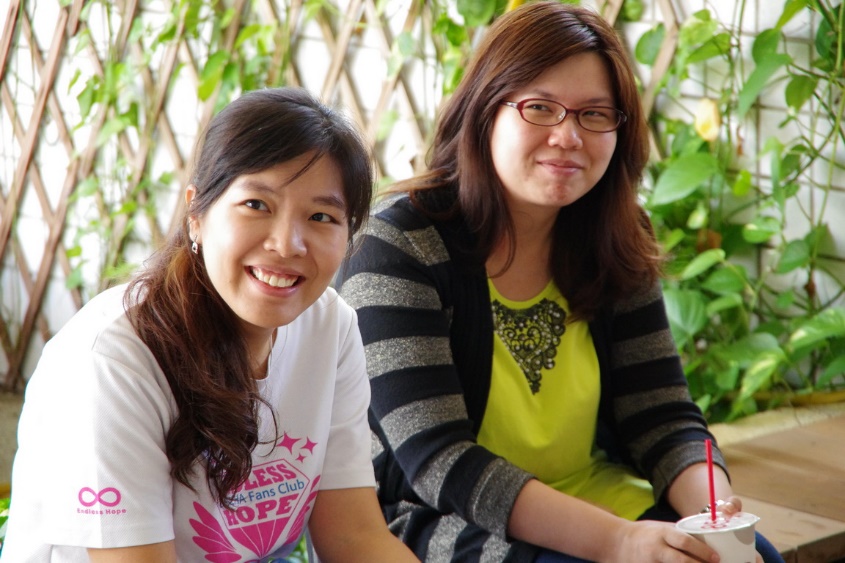 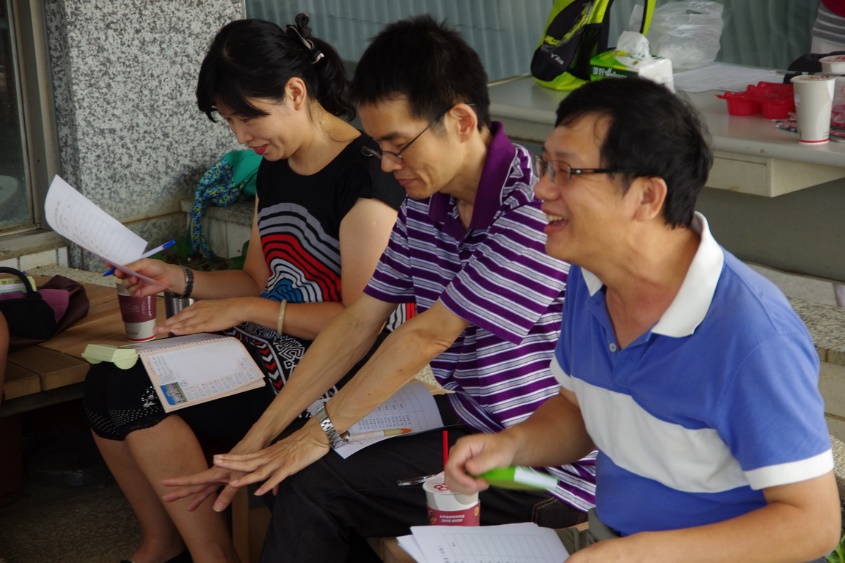 第一次會議後
永平高中行動暨雲端應用永平高中行動暨雲端應用PLC 104永平高中行動暨雲端應用PLC 104學年度行事曆
103學年上學期行動學習PLC社群行事曆
永平高中行動學習PLC社群行事曆
行動學習PLC的定期集會
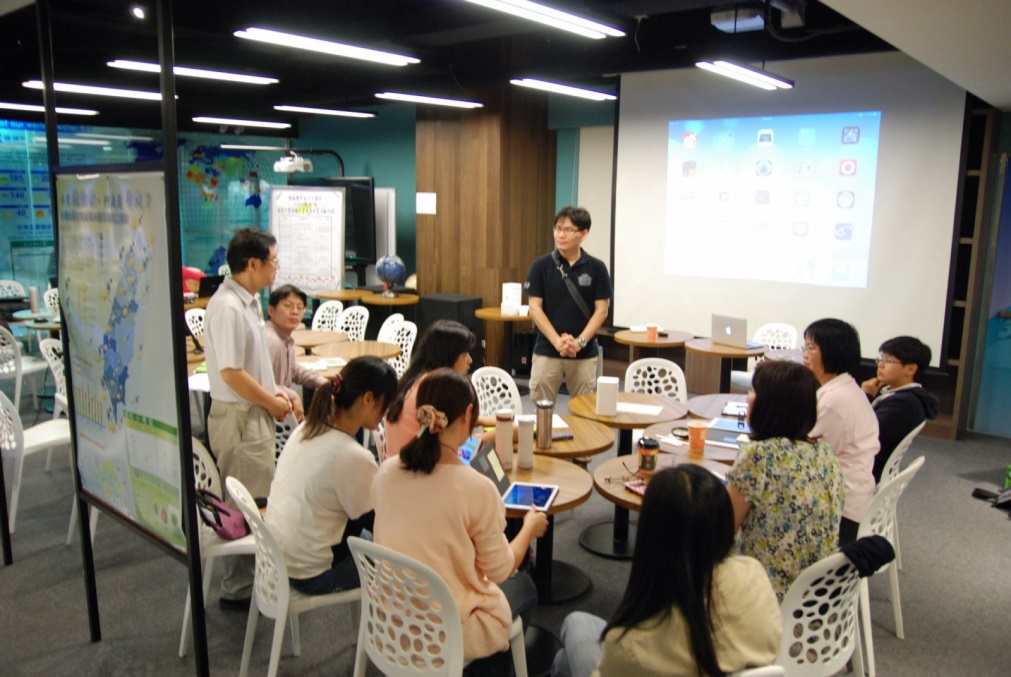 htc行動學習方案
htc 平板教學支援
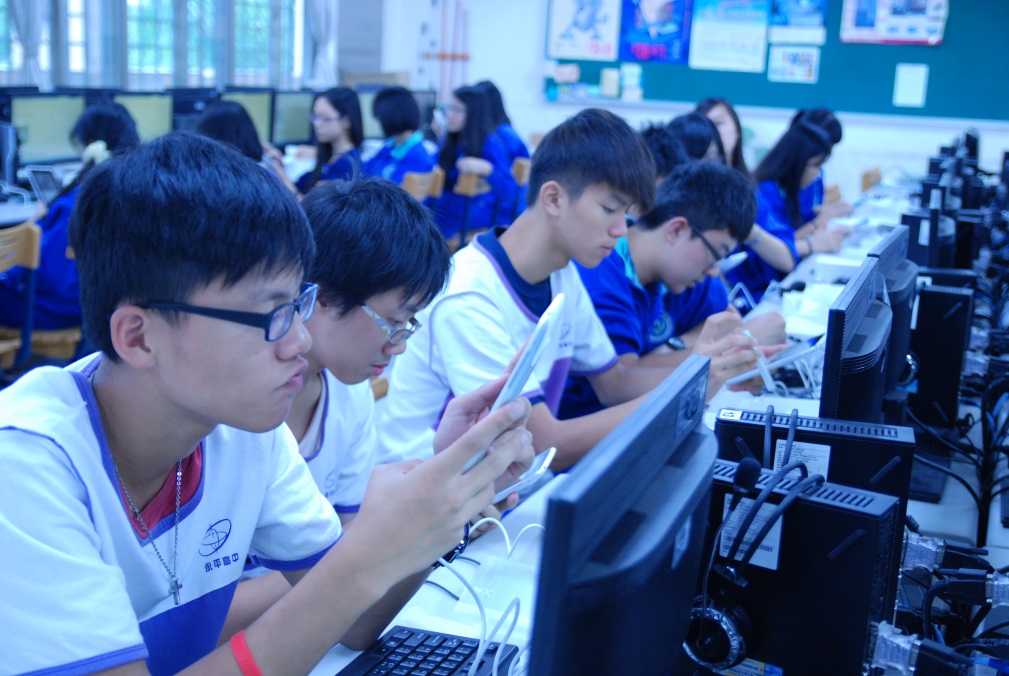 iPAD設定
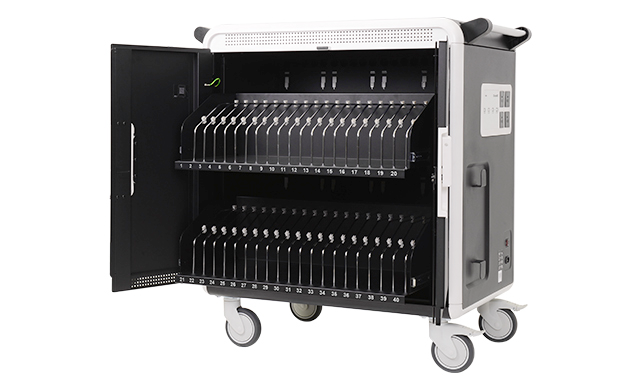 新科技體驗
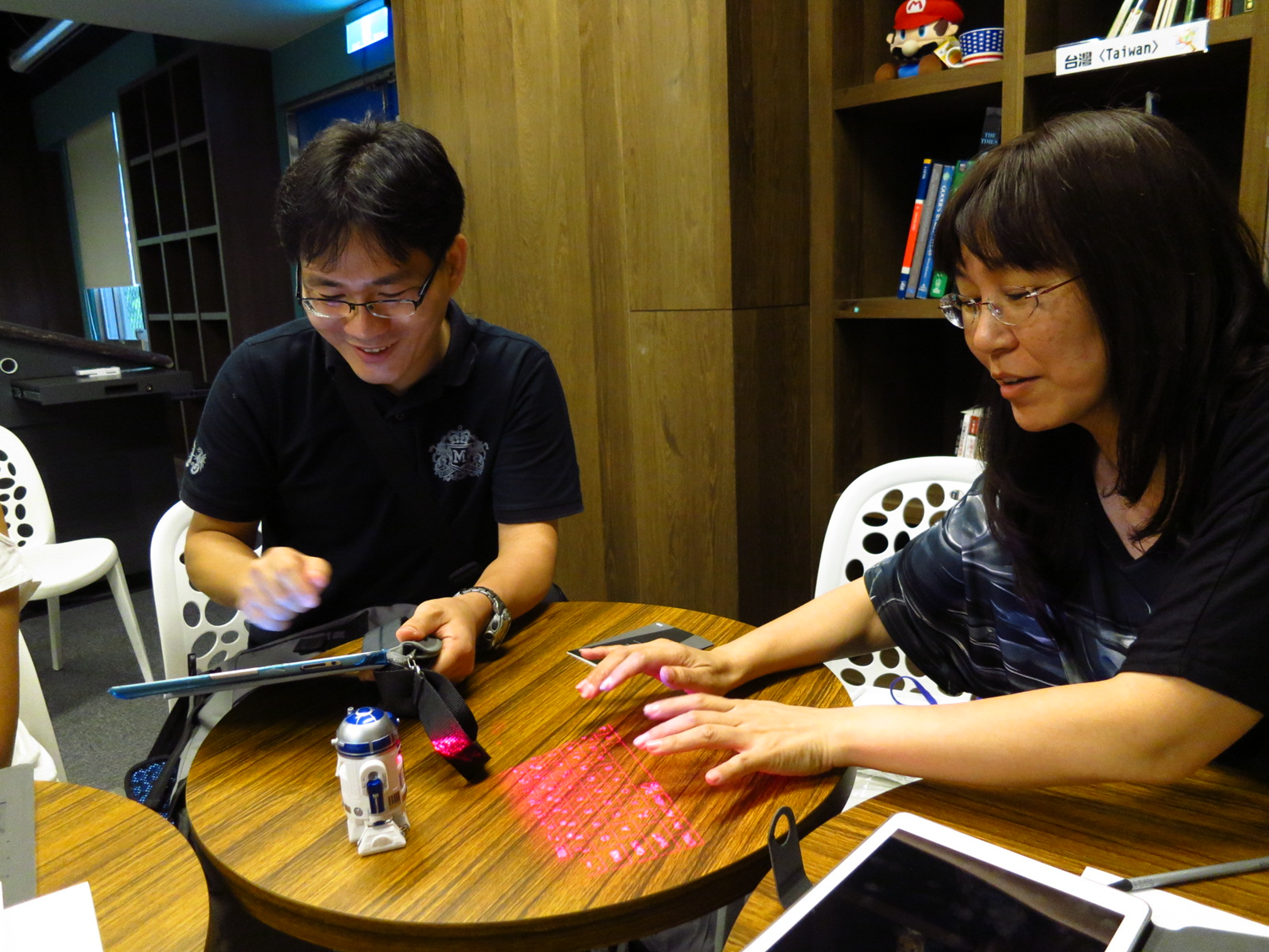 Chromebook與管理系統
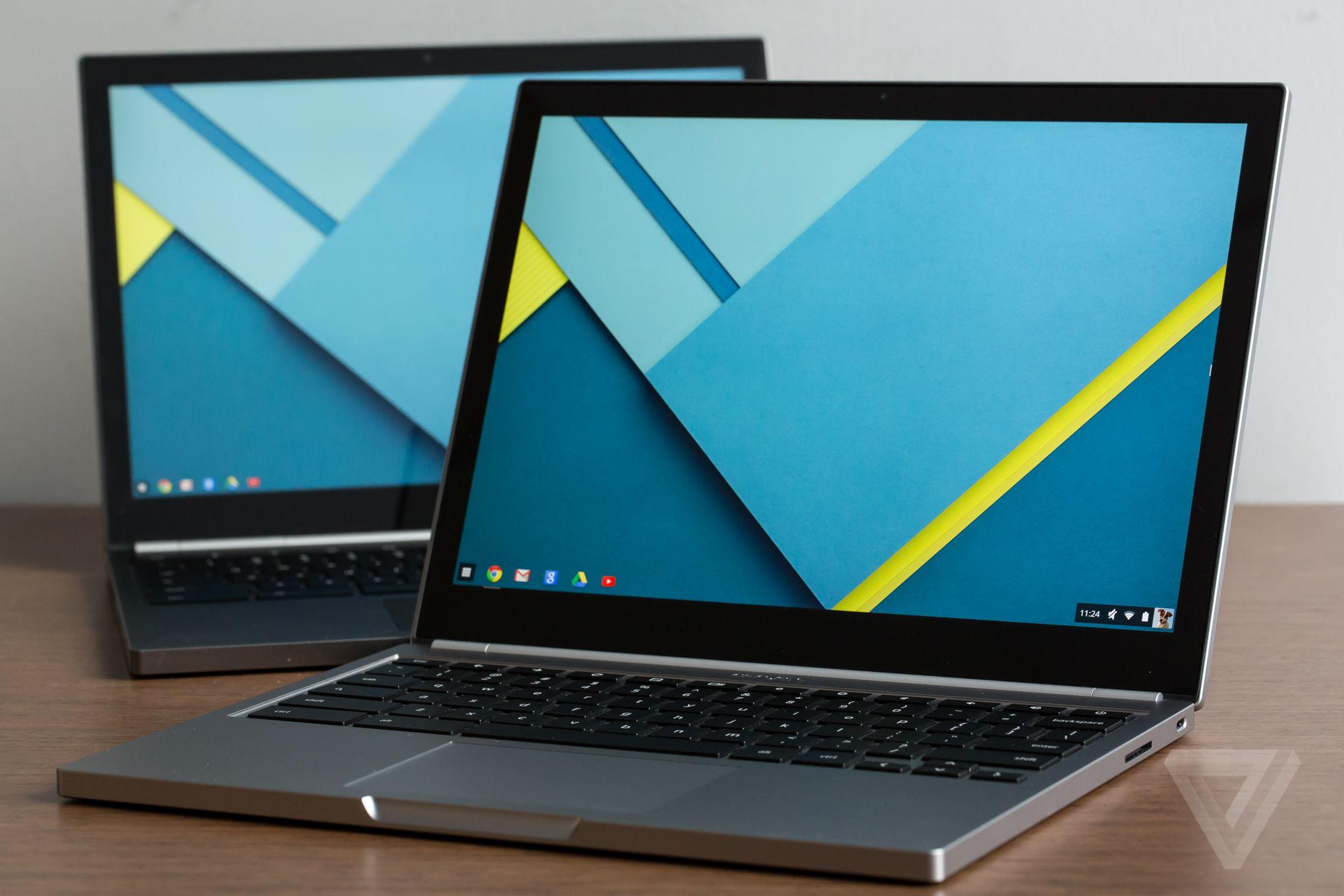 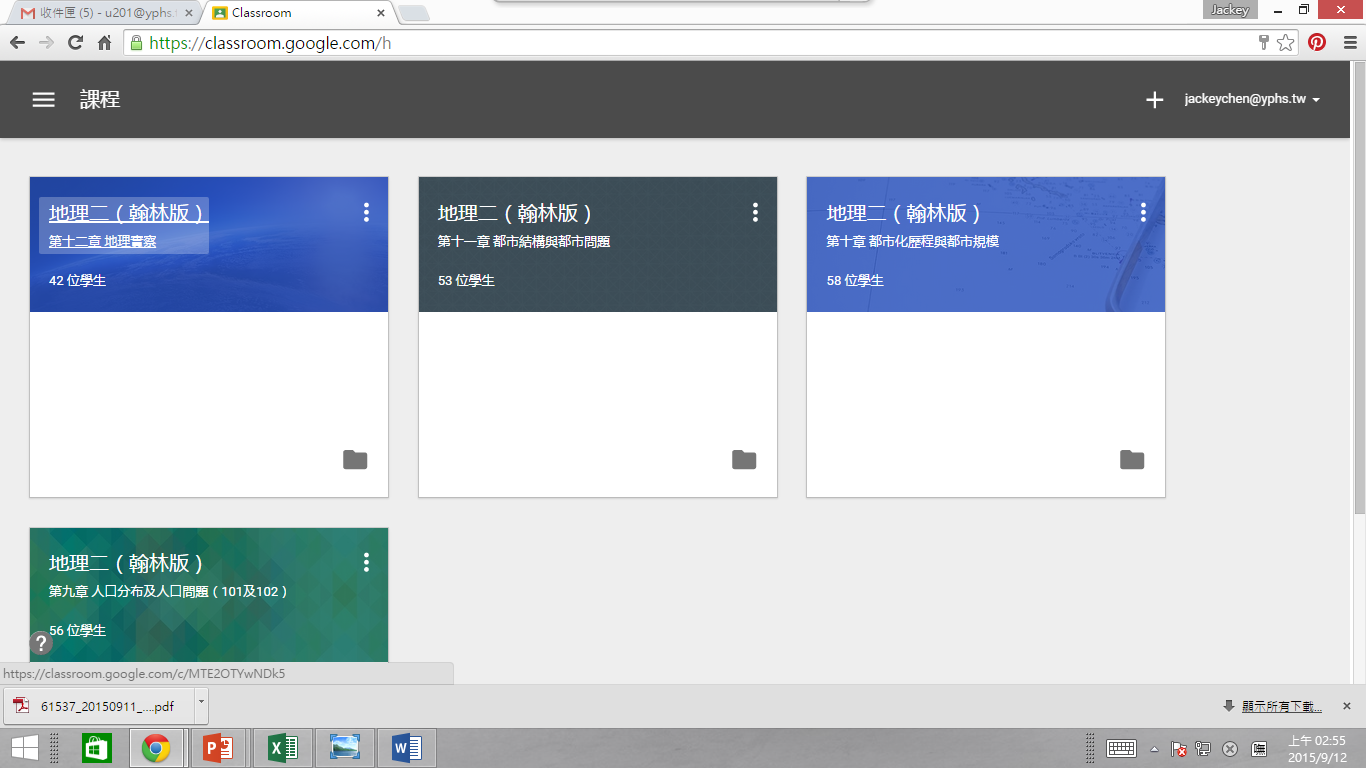 結合直錄播系統
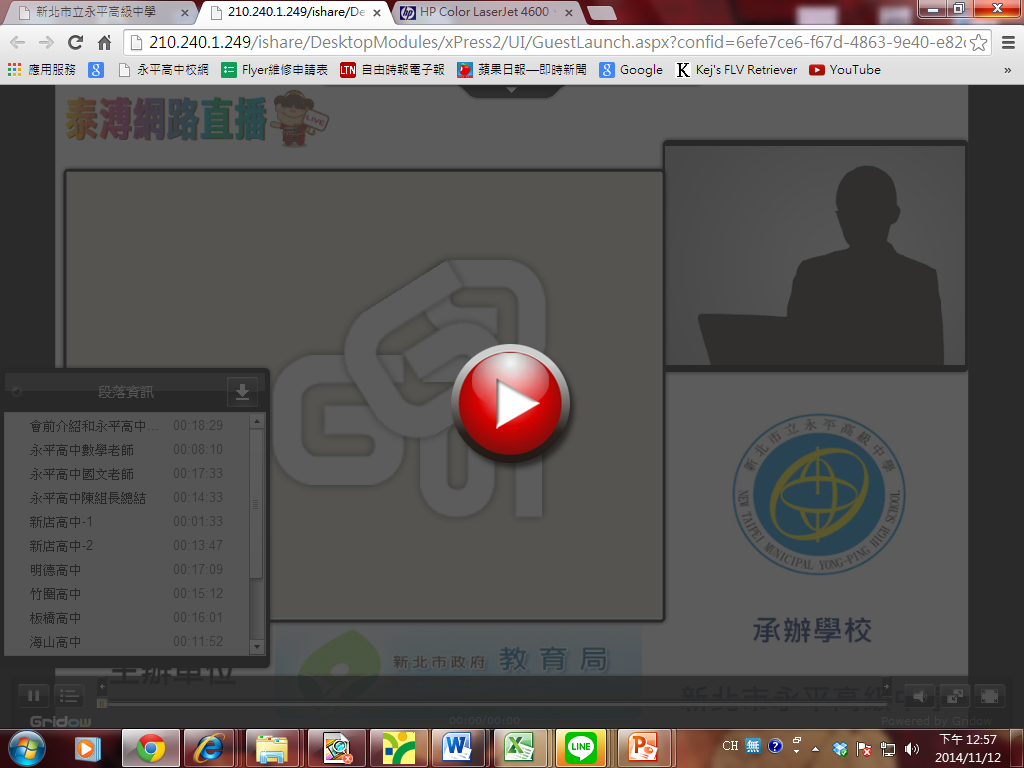 結語
團隊PLC是教育未來的主流，唯有團隊合作才能解決目前的困境，讓教師邁向專業
由下由上改變才會成功、成效才會深遠
教師心智模式的改變，學生受益最大。
跨科、跨校、跨界多元組合會激盪創意的火花
計畫多是榮譽，亦是負擔，用系統思考整合執行。